GEOS 28600
The science of landscapes:
Earth & Planetary Surface Processes
http://geosci.uchicago.edu/~kite/geos28600_2019/
Lecture 4 and Lecture 5
Wednesday 23 Jan 2019

Magma and lava
Logistics
Homework 1 is due today (either lecture)
Homework 2 will be issued tonight and is due in class on Wednesday 30
Homework 1 is due today
“Jelly sandwich” rheology model
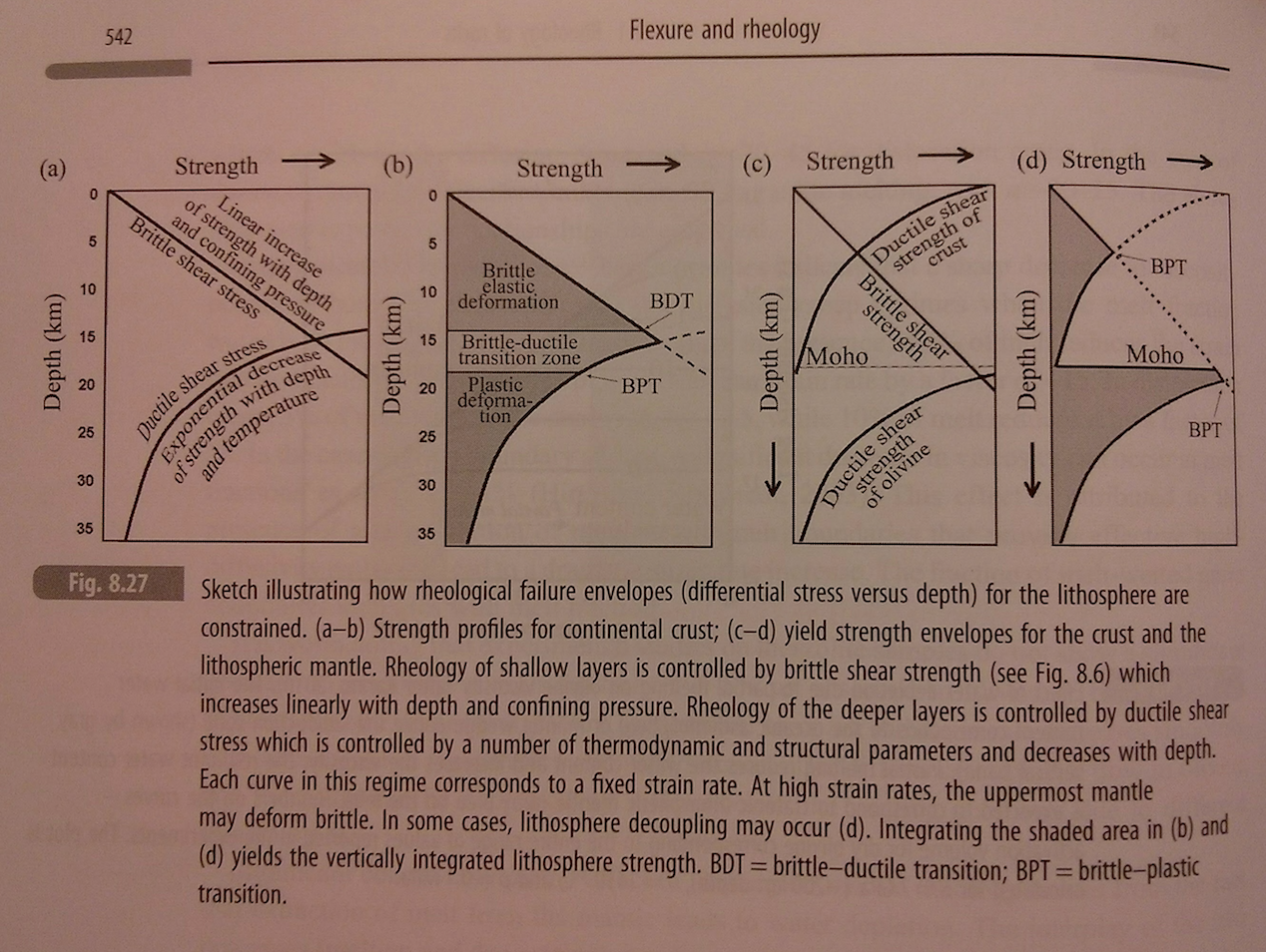 from Artemieva, “The Lithosphere”
Themes from Lab 1
Conservation of mass, conservation of volume
Importance of experiments (lab/numerical)
Explaining patterns versus patterns as a probe of process
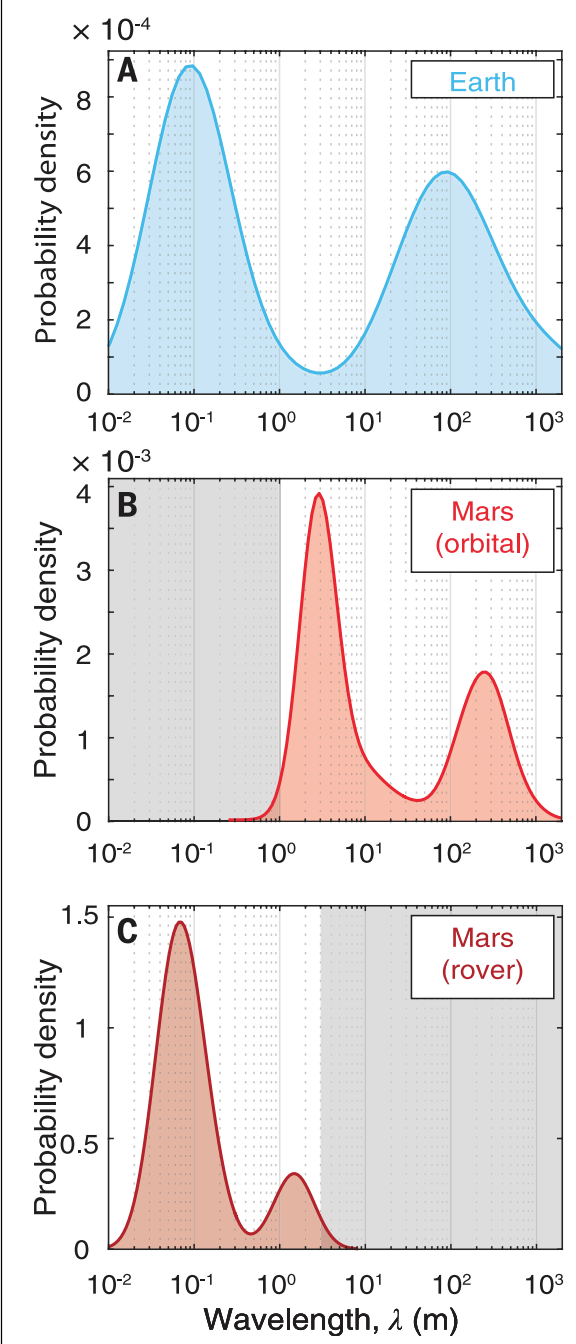 A new kind of aeolian bedform discovered on Mars
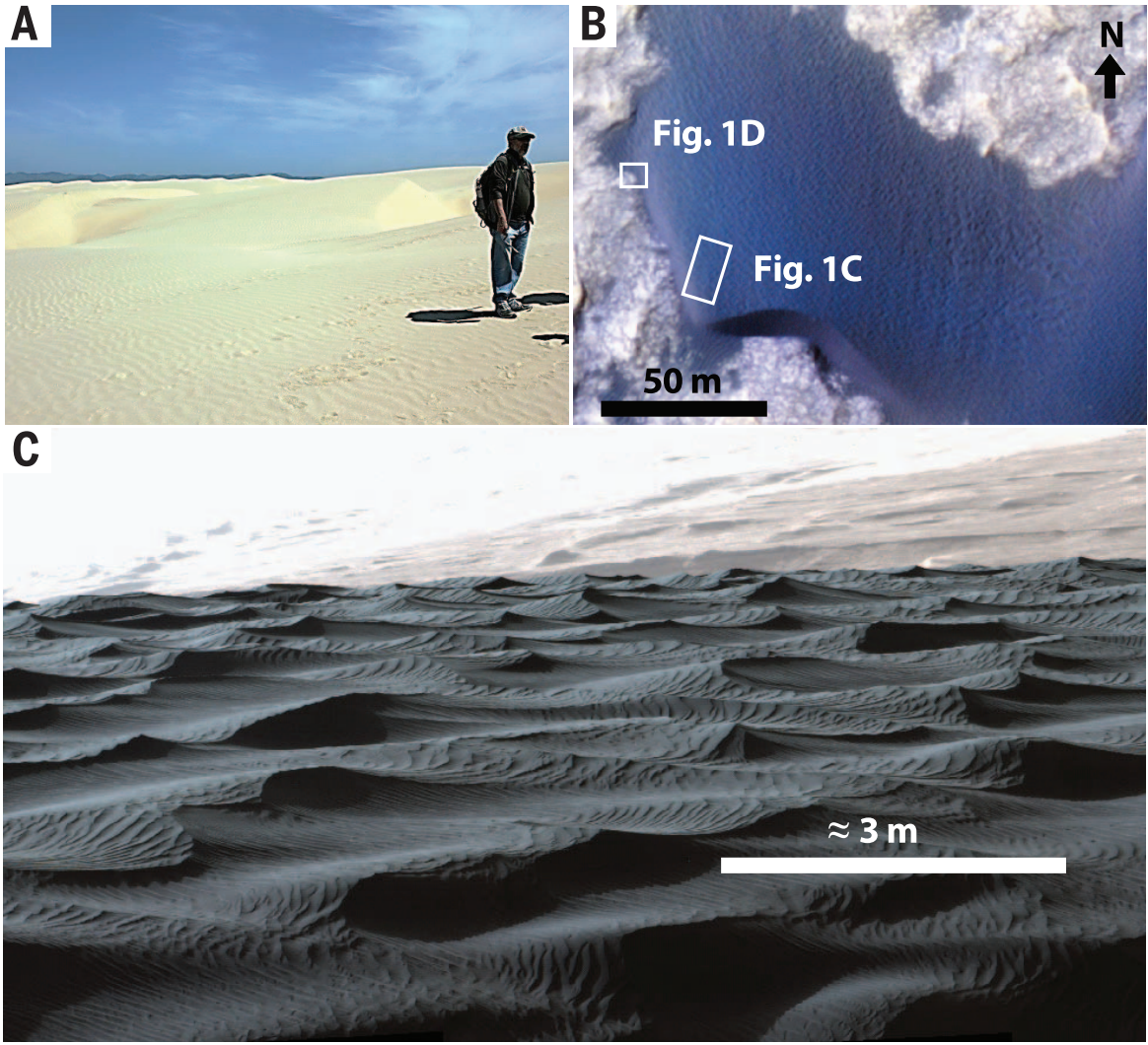 Lapotre et al. Science 2016
What limits the height of mountains?
CRUSTAL FLOW: THE MECHANISM THAT LIMITS THE HEIGHT OF TIBET AND THE ALTIPLANO
HOW EROSION CAN LIFT MOUNTAINS: THE PROCESS RELATIONSHIP BETWEEN THE HEIGHT OF TIBET AND THE HEIGHT OF MT. EVEREST
What limits the height of mountain belts on Earth?
Tibet
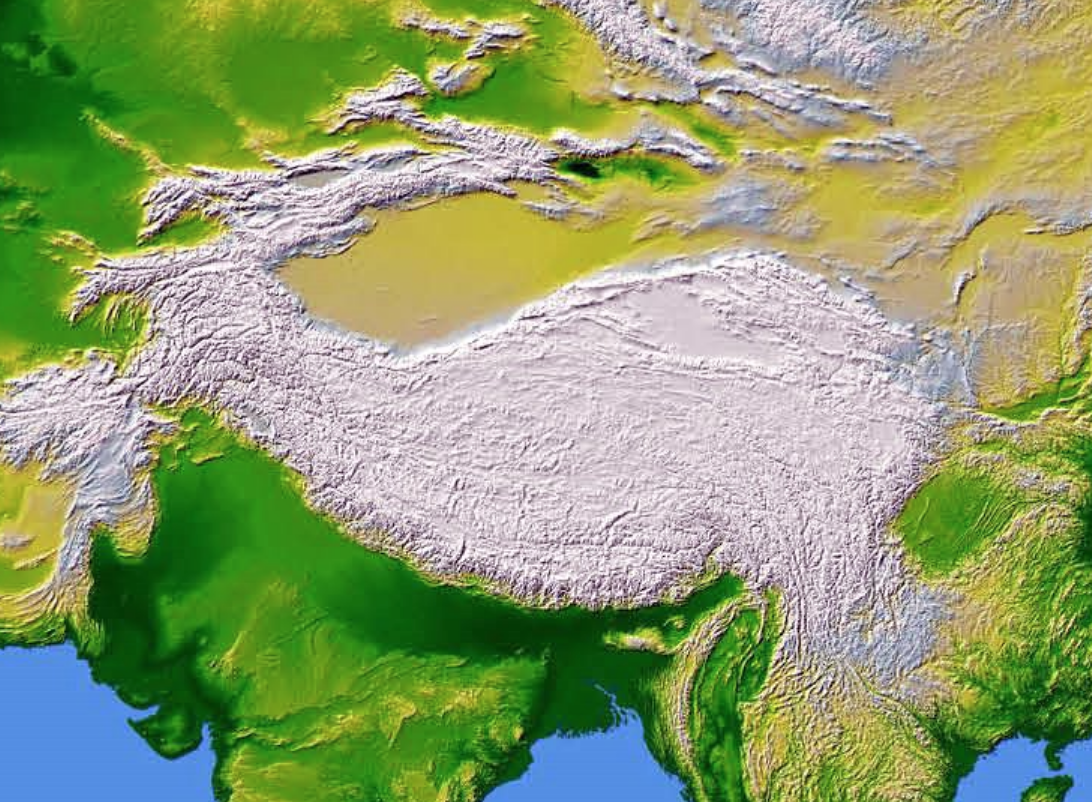 Altiplano
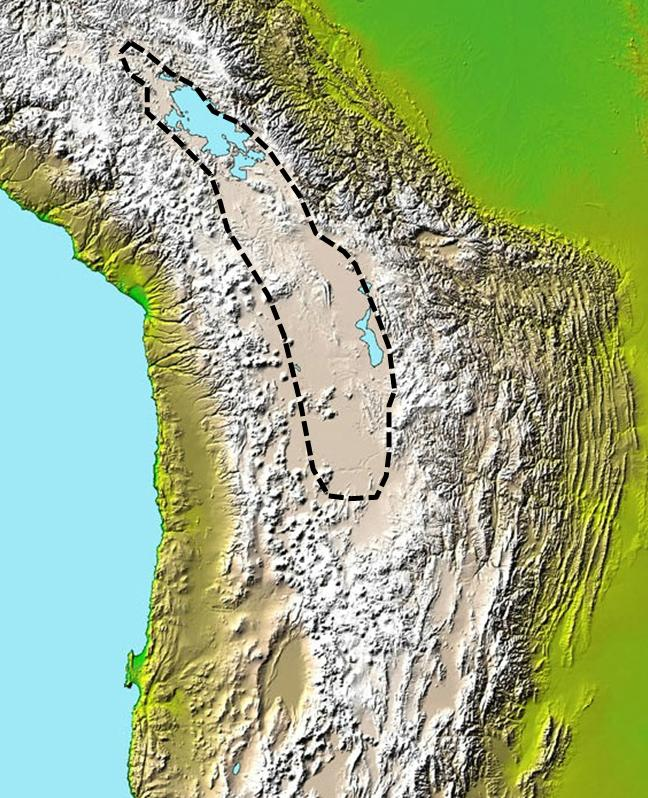 Isostasy is not an equilibrium state
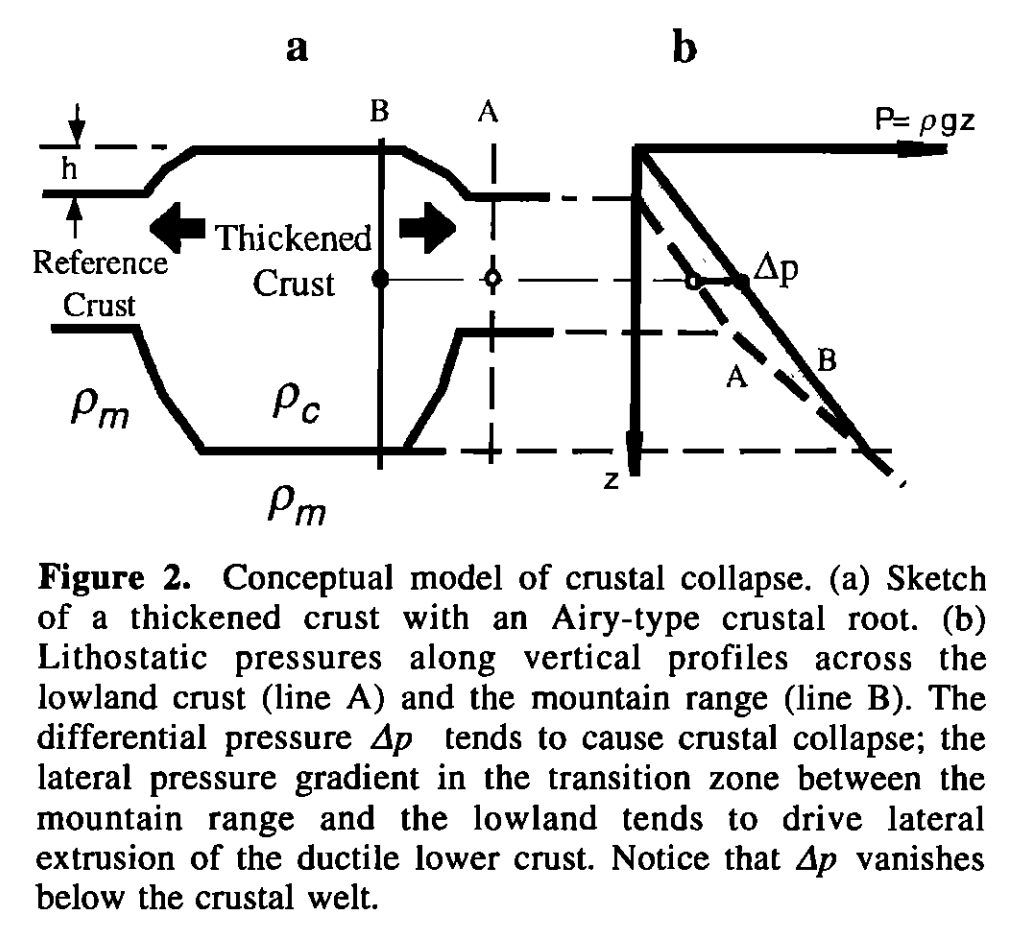 Liu & Shen, Tectonics, 1998
Crustal flow
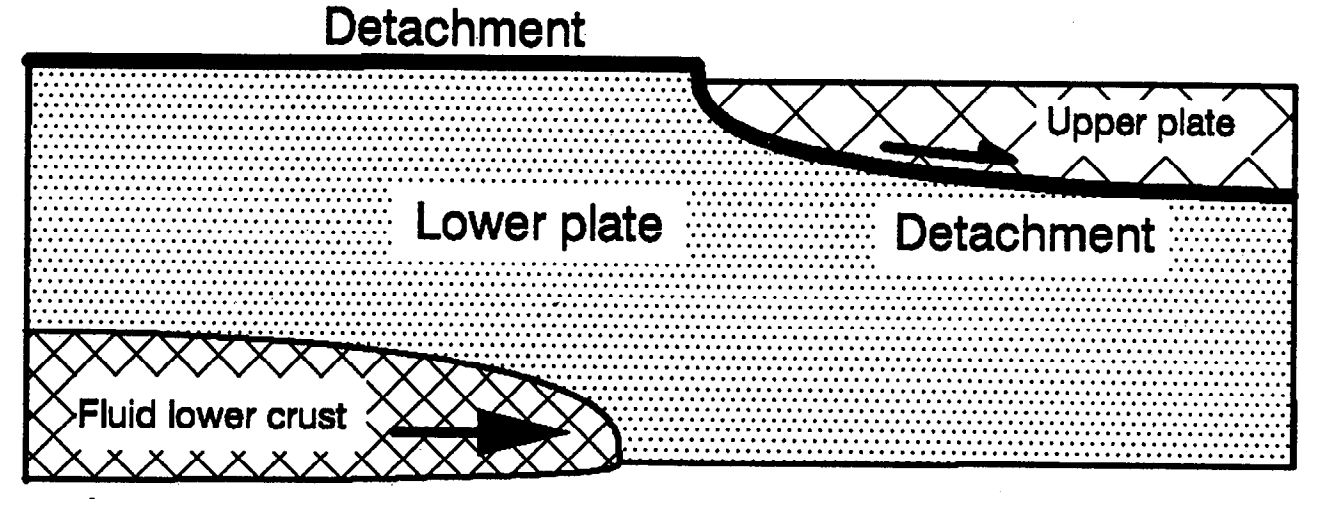 McKenzie et al. JGR 2000
Gravitational collapse of mountain belts
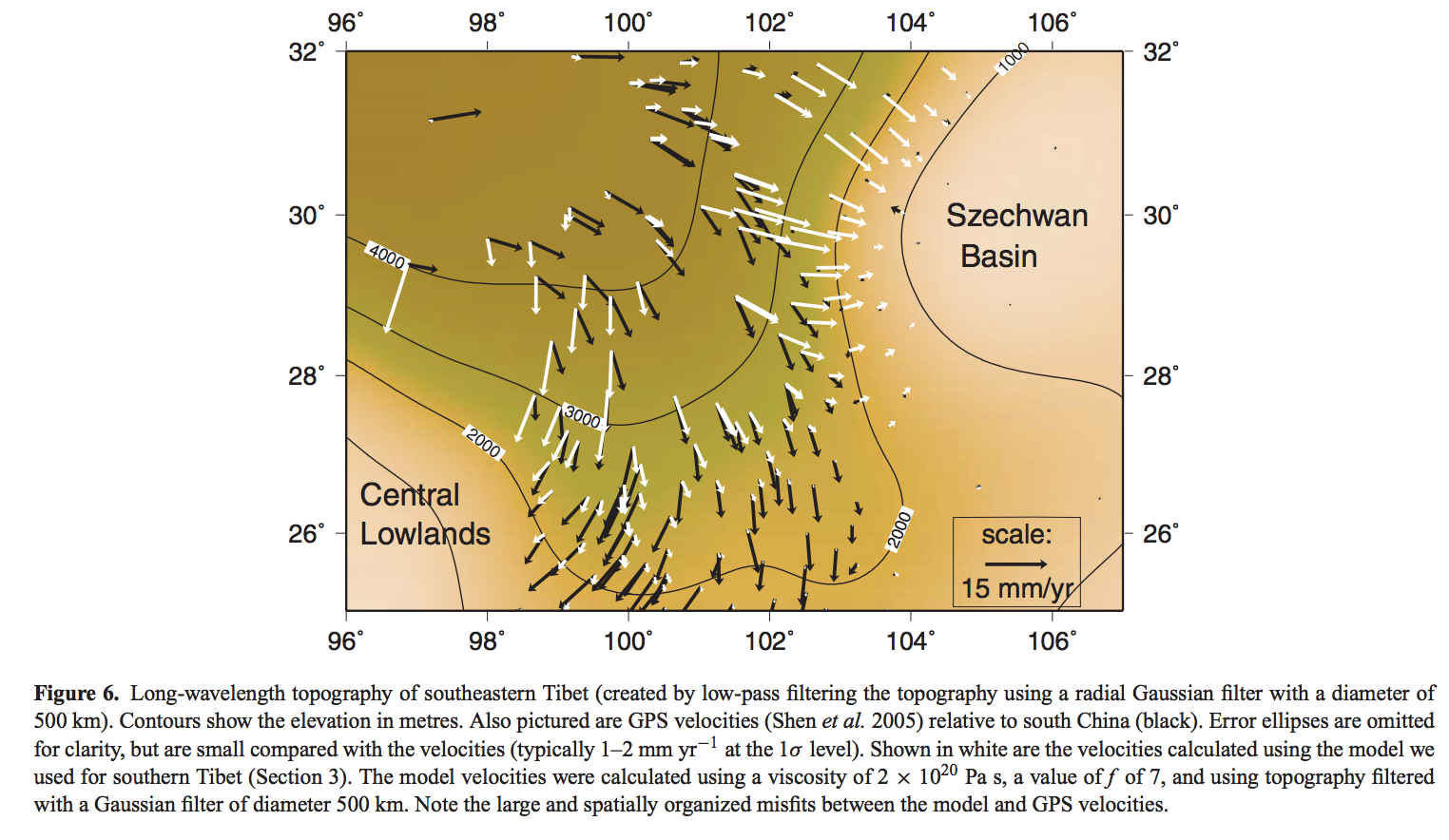 Copley & McKenzie, Geophys. J. Int. 2007
What limits the height of mountains?
CRUSTAL FLOW: THE MECHANISM THAT LIMITS THE HEIGHT OF TIBET AND THE ALTIPLANO
HOW EROSION CAN LIFT MOUNTAINS: THE PROCESS RELATIONSHIP BETWEEN THE HEIGHT OF TIBET AND THE HEIGHT OF MT. EVEREST
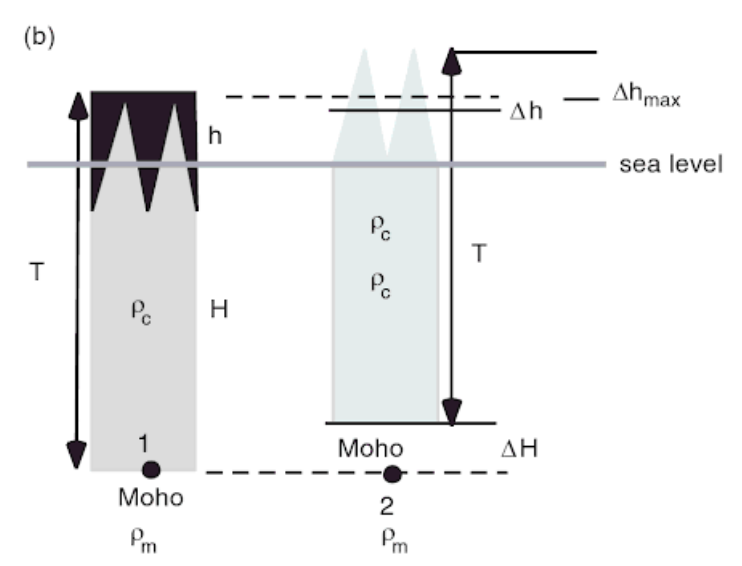 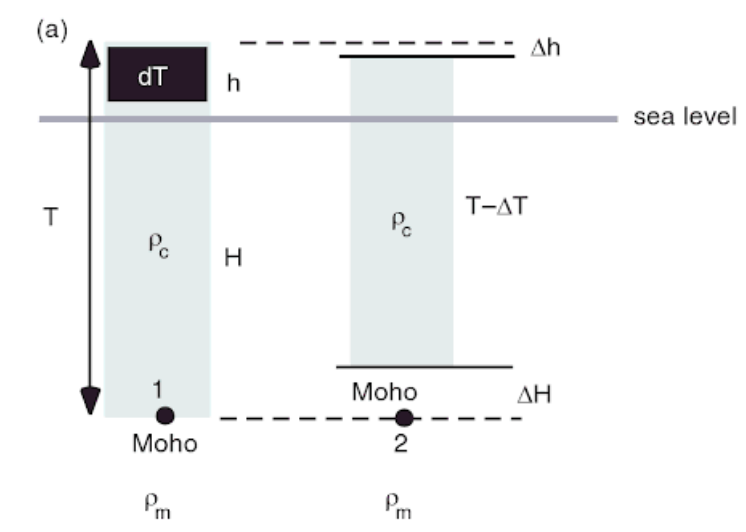 adapted from Molnar & England 1990 Nature
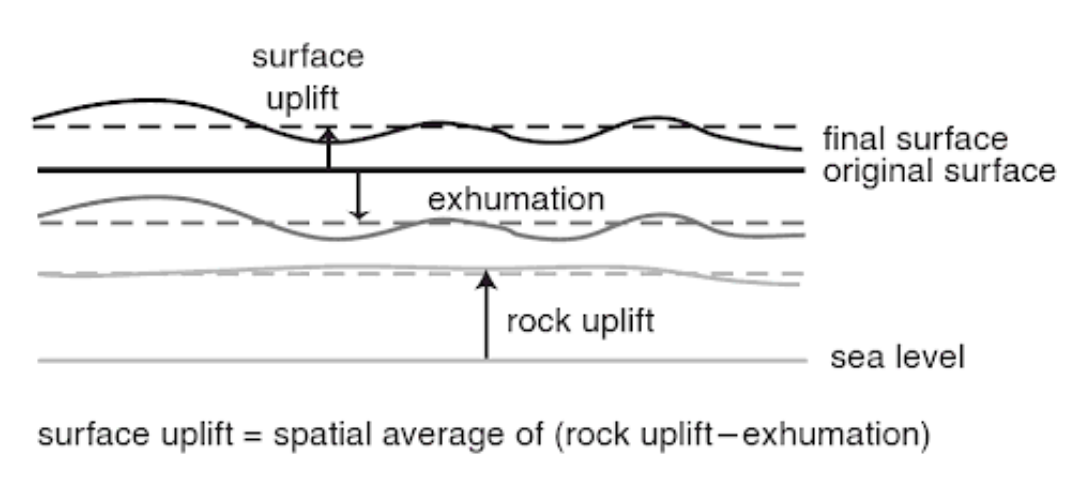 GEOS 28600
Lecture 4

Magma and lava
Magma and lava
MAKING MAGMA: ADIABATIC DECOMPRESSION MELTING

EXPLOSIVE ERUPTIONS: SPEED LIMIT

LAVA FLOW RULES
Magma and lava
MAKING MAGMA: ADIABATIC DECOMPRESSION MELTING

EXPLOSIVE ERUPTIONS: SPEED LIMIT

LAVA FLOW RULES
Key points: magma and lava
Diagram and explain the process of magma production by partial melting
Understand the energetic limits on explosive volcanic eruptions 
Controls on lava flow rheology and how to infer rheology from flow measurements
A possible exam question is “given these lava flow measurements, assuming a Bingham rheology, what is the yield strength of the flow?”
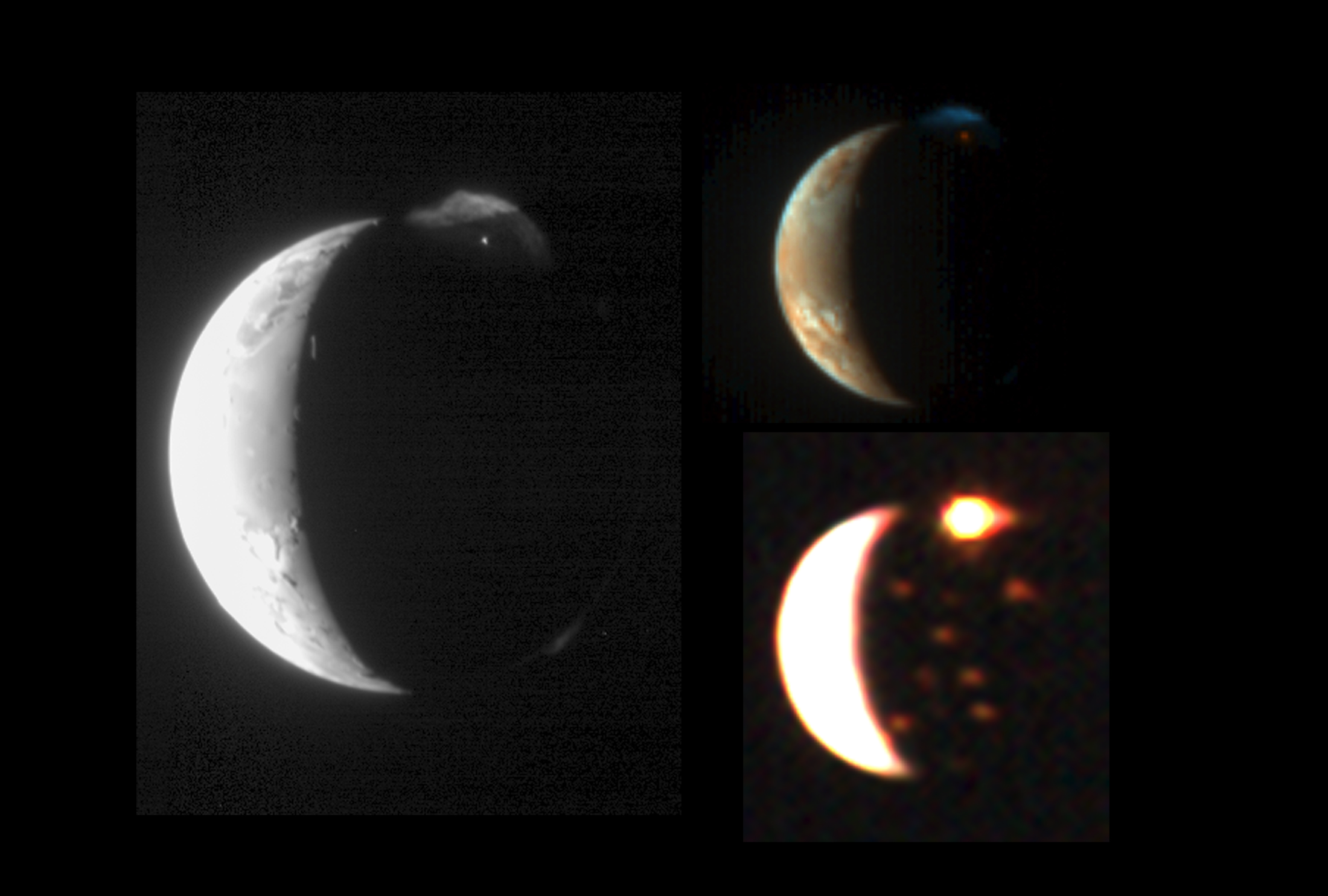 Io viewed from New Horizons spacecraft
Some of Io’s S is delivered to Europa
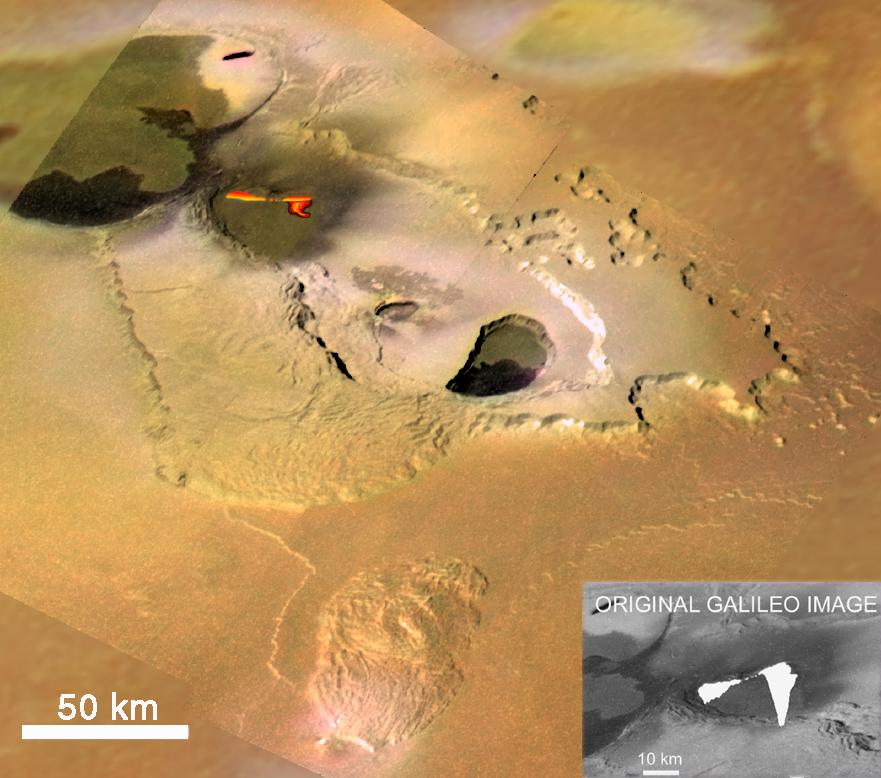 Questions we would 
like to answer:
fire fountain height = ?
Tvashtar (Io) 
from Galileo
lava temperature = ?
lava flow thickness = ?
flow speed = ?
fire
fountain
height
~ 1.5 km
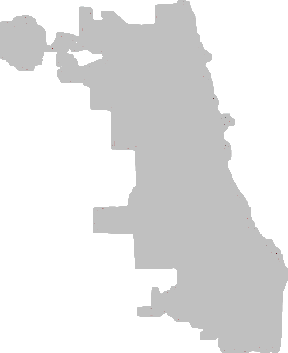 Questions we would like to answer:
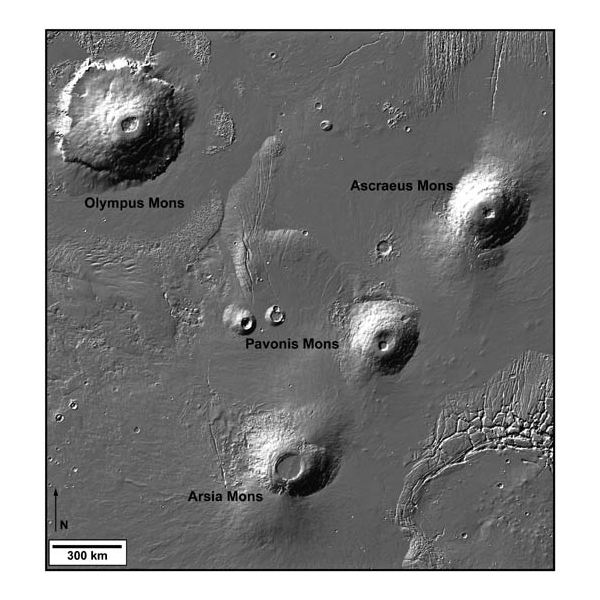 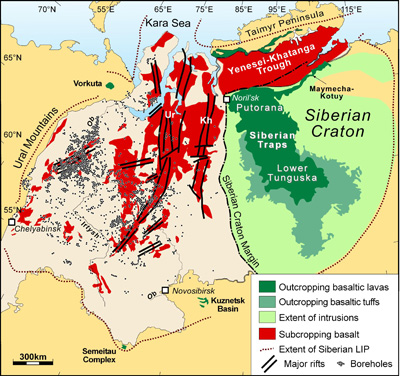 Tharsis Montes & Olympus Mons, Mars
What sets the height and slope of
shield volcanoes?
Siberian Traps, Earth
What controls the volume of volcanic provinces?

Siberian Traps date tied precisely to Permo-Triassic
mass extinction:
Burgess & Bowring, Science Advances, 2015
Magma and lava
WRAP-UP: RIDGE PUSH

MAKING MAGMA: ADIABATIC DECOMPRESSION MELTING

EXPLOSIVE ERUPTIONS: SPEED LIMIT

LAVA FLOW RULES
Magmas are produced by partial melting
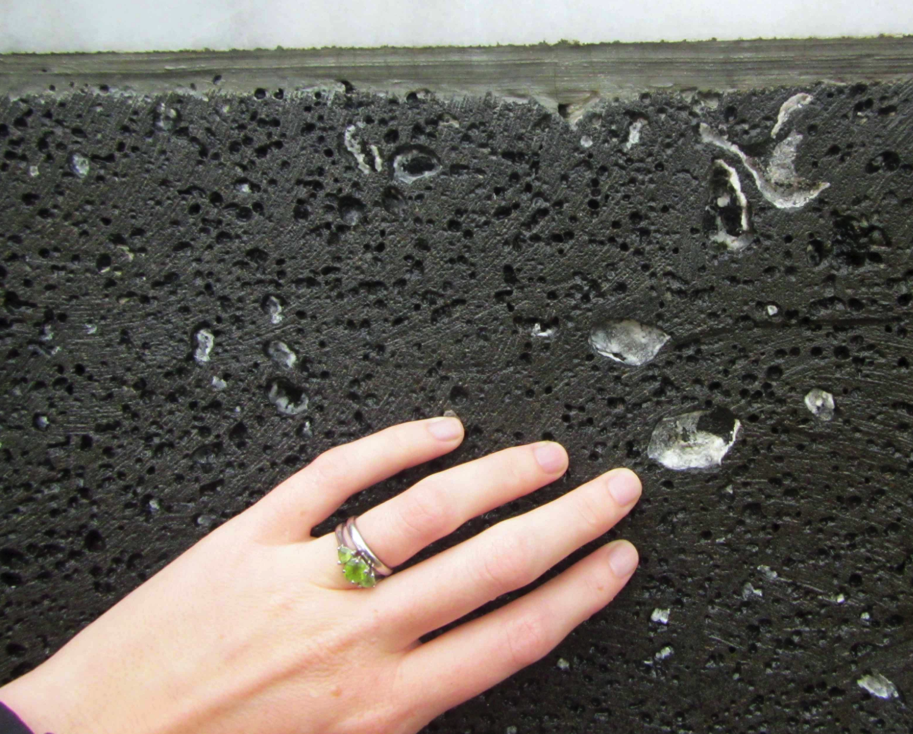 Basalt is a dark, igneous rock characterized by small
grain sizes (less than about 1 mm) and containing
roughly equal proportions of plagioclase feldspar
and calcium-rich pyroxene, with less than 20% of other 
minerals (e.g. olivine, Fe-Ti oxides).
	- Basaltic Volcanism on the Terrestrial Planets,  1981
volatiles prefer the melt phase
(H2O, CO2 …) leading to bubbles
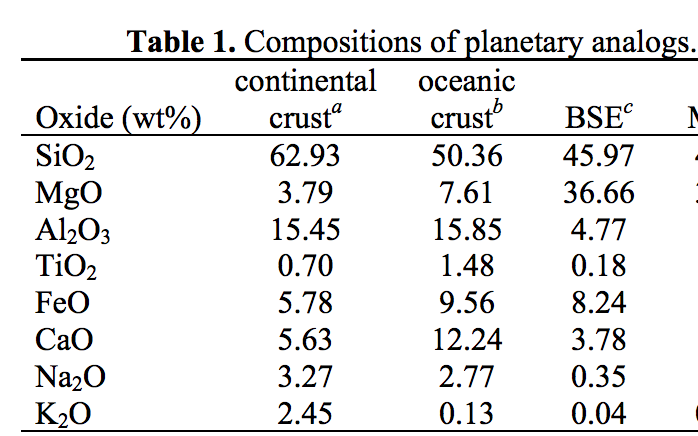 basalt: 45-55 wt% SiO2
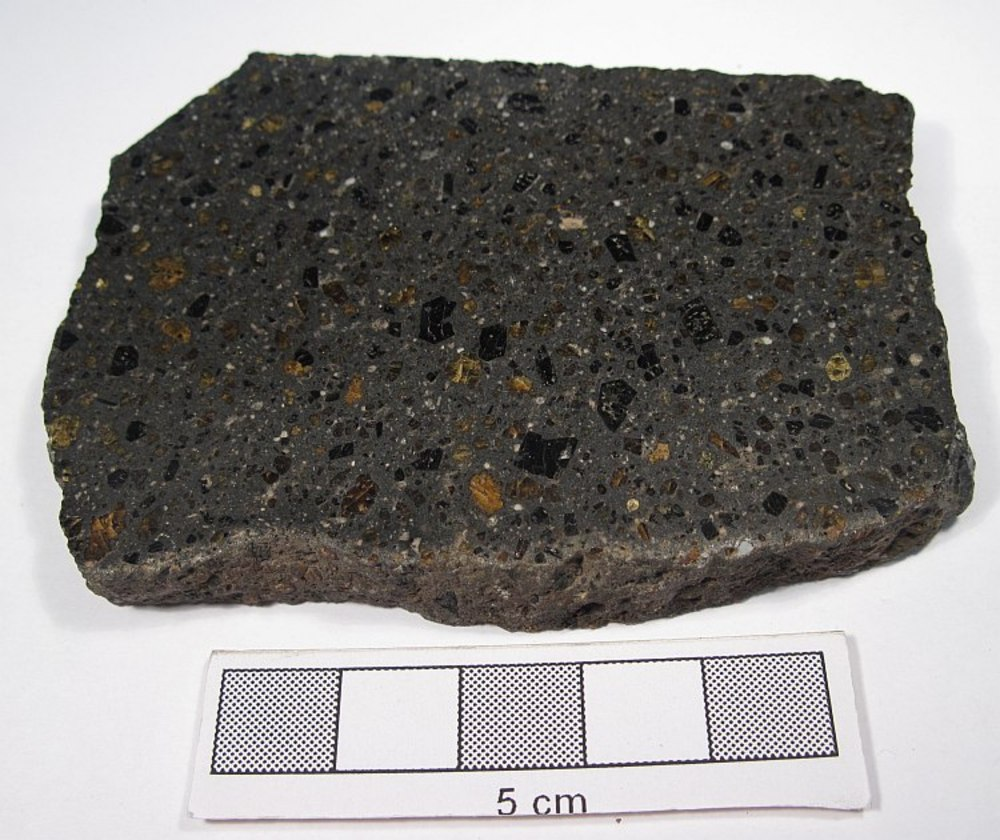 Bulk Silicate Earth (BSE)
(<45 wt% SiO2)
olivine-dominated rock
yields a melt that
upon crystallisation gives 
olivine-poor rock
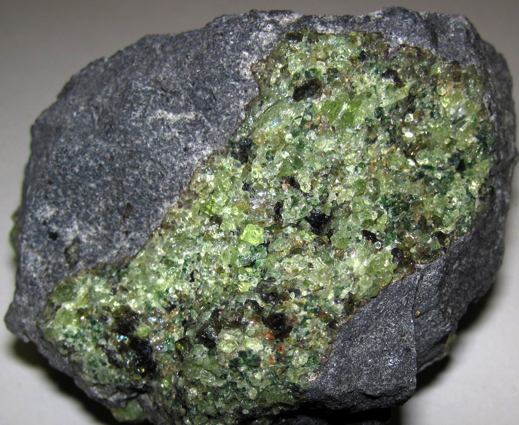 Melting mixtures: example
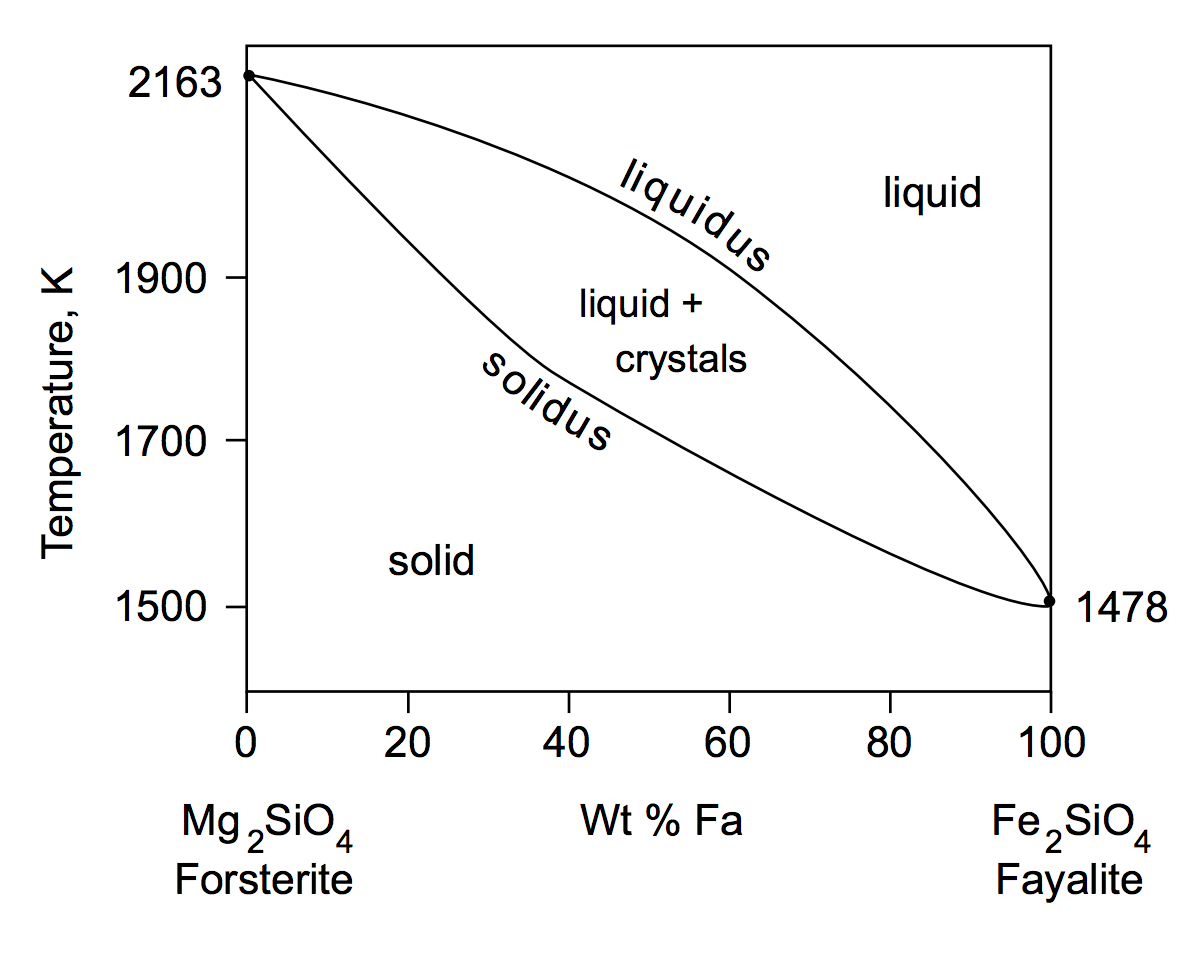 Magma production rate increases with upwelling velocity, partial melt fraction, and the width of the melt zone
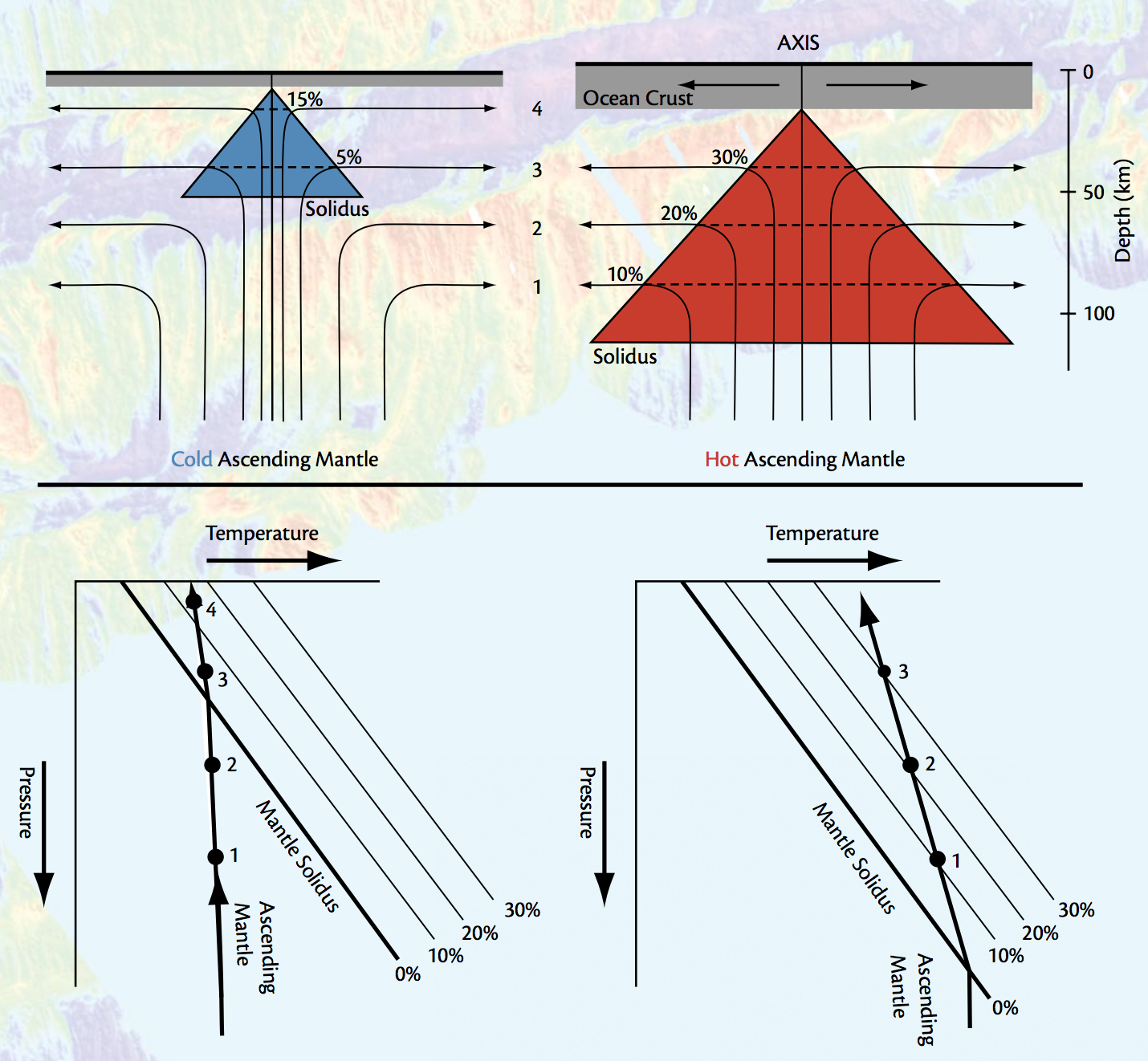 http://www.people.fas.harvard.edu/~langmuir/Papers/Oceanography_langmuir_forsyth.pdf
Magma and lava
WRAP-UP: RIDGE PUSH

MAKING MAGMA: ADIABATIC DECOMPRESSION MELTING

EXPLOSIVE ERUPTIONS: SPEED LIMIT

LAVA FLOW RULES
Explosive eruptions are driven by the exsolution of dissolved volatiles
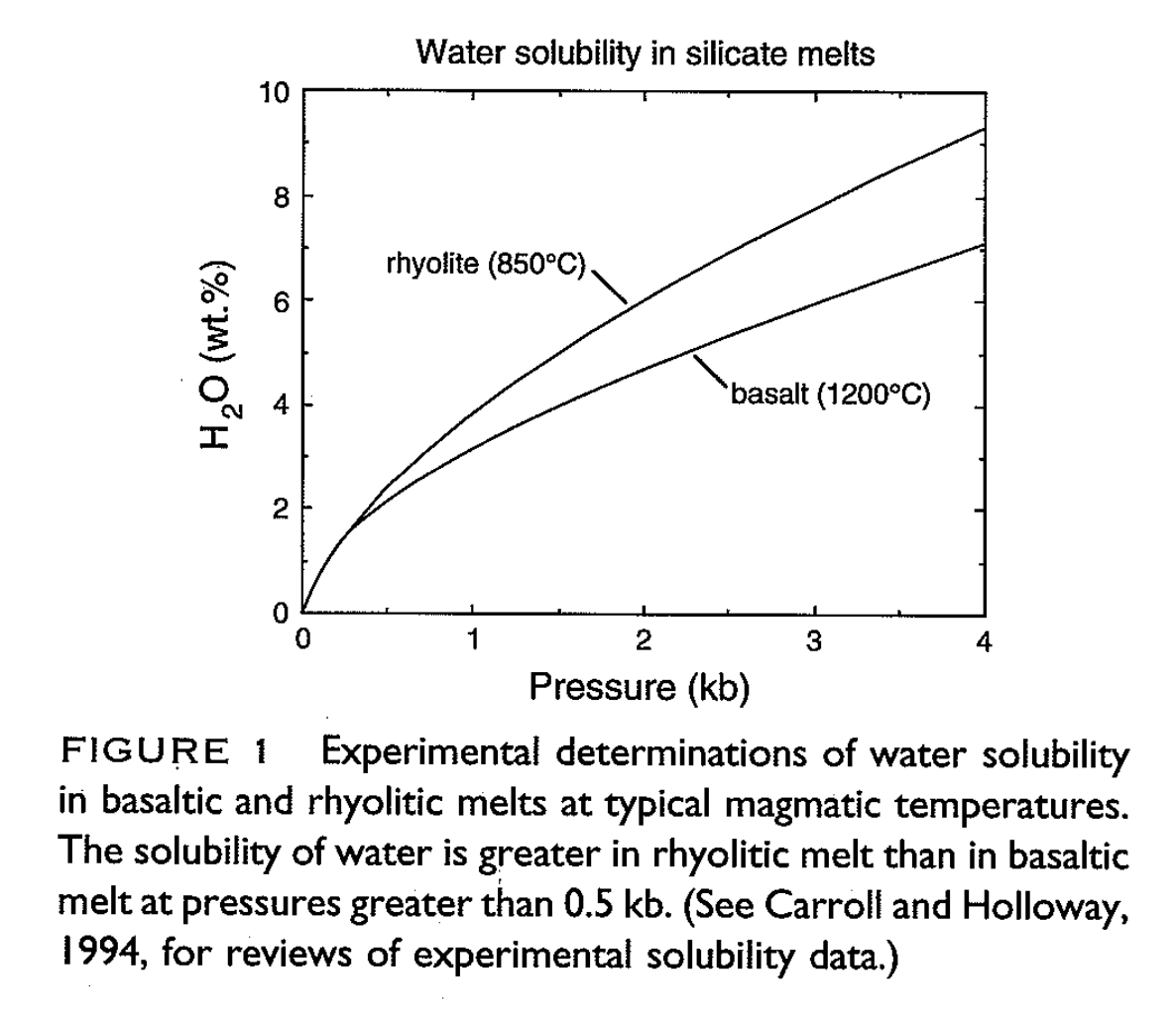 Mantle water content
today is estimated at
~100 ppmw.
What would be the
percentage of
water in Earth’s mantle
if the Earth’s ocean
were dissolved in
mantle melt?
Earth’s
seafloor
Wallace & Anderson
1999
Explosive eruptions are driven by the exsolution of dissolved volatiles
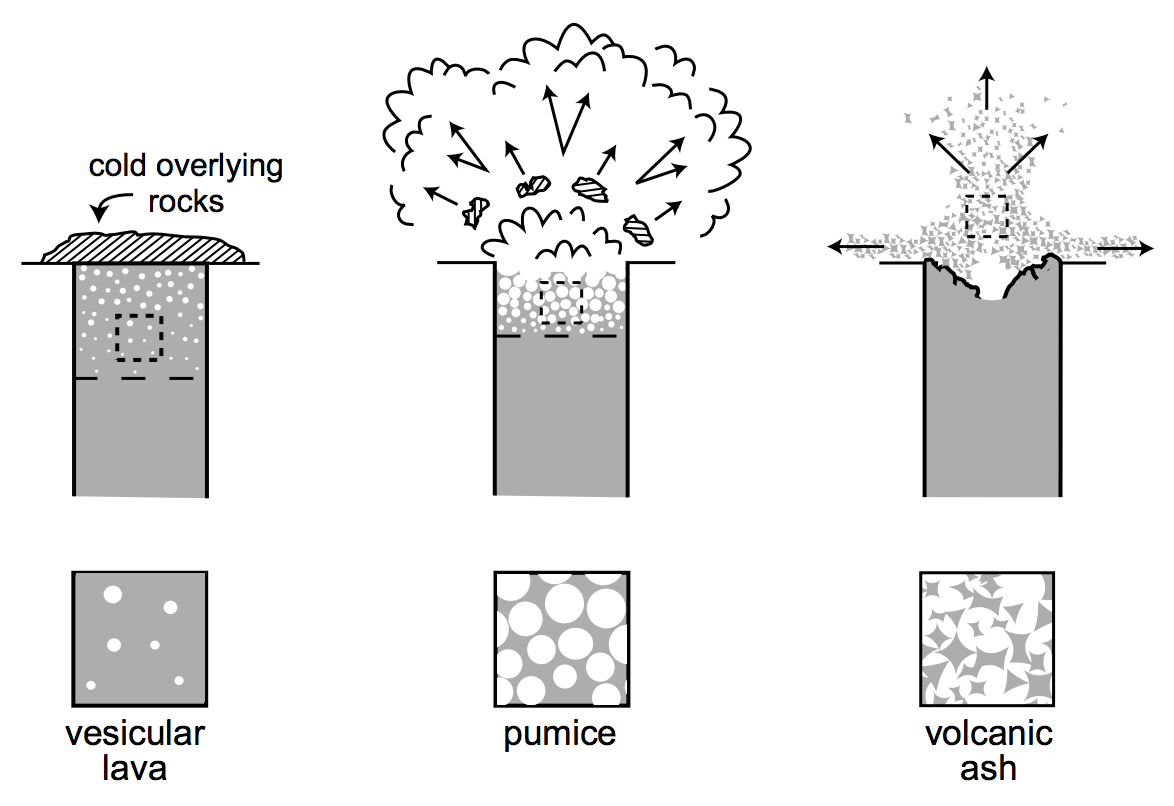 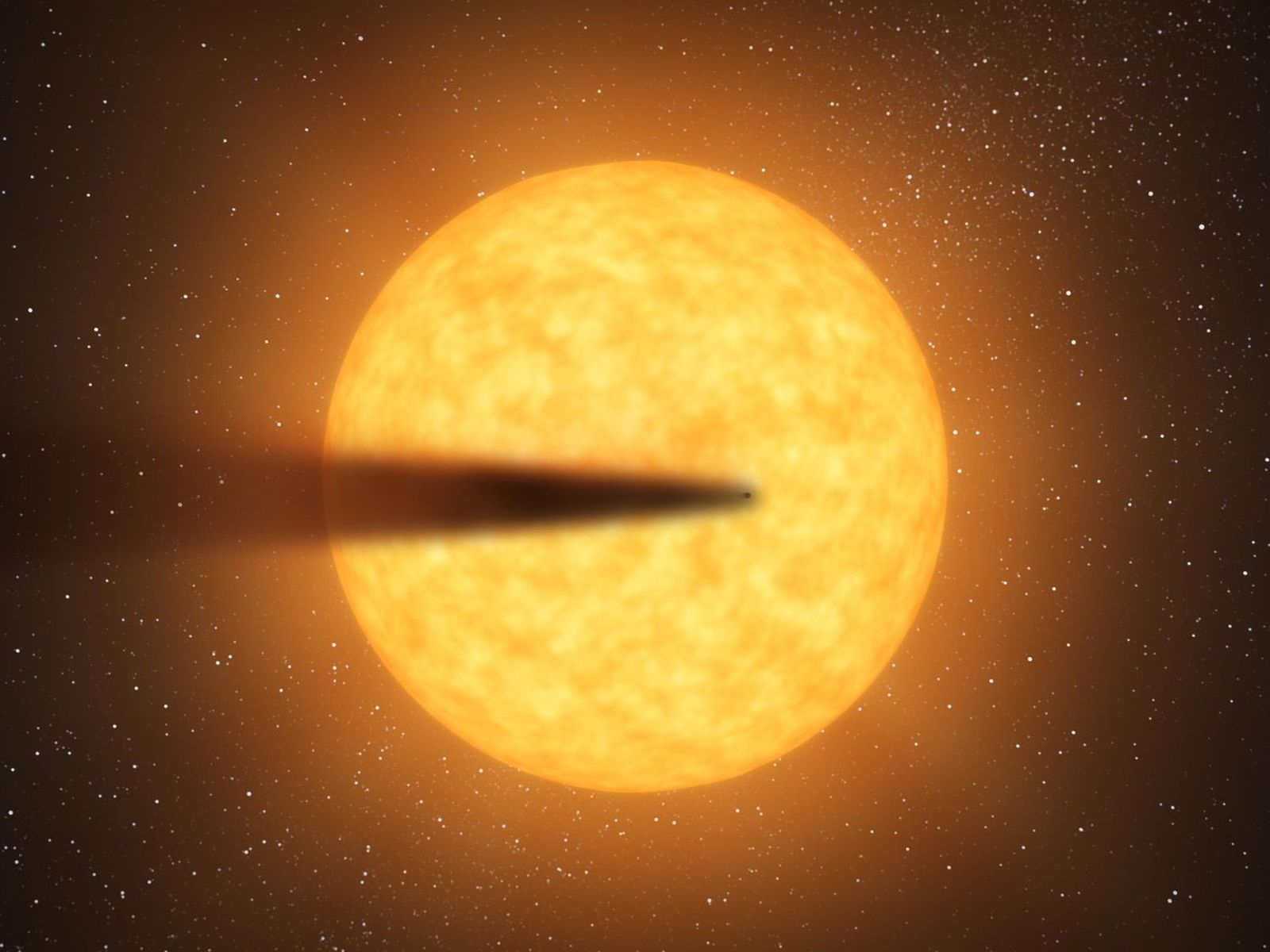 Disintegrating magma planet KIC 12557548b
Loss rate: 0.4 (Earth masses)/Gyr in dust
(100,000 tons/s) = 2500x Earth
size of planet
unknown;
only dust tail
is observed
NASA
Can volcanic eruptions launch ash to escape velocity on KIC 1255758b?
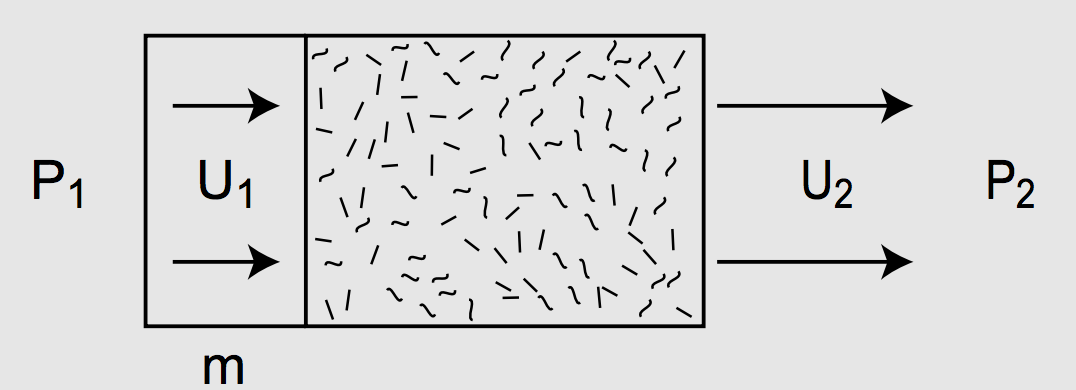 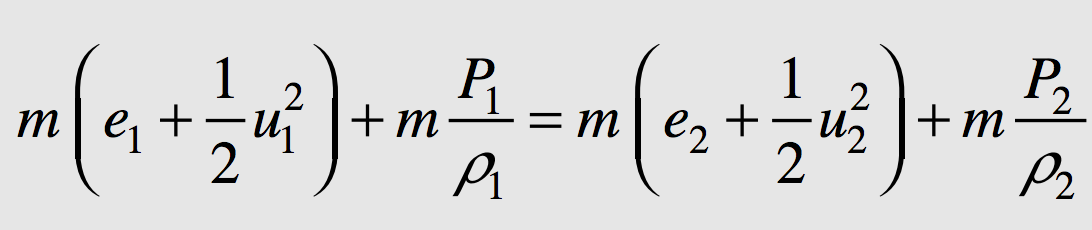 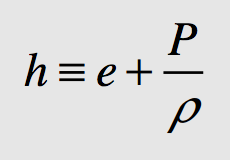 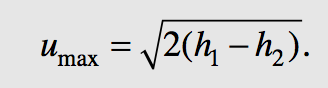 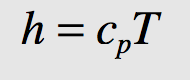 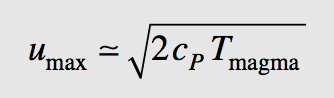 specific enthalpy
Magma and lava
WRAP-UP: RIDGE PUSH

MAKING MAGMA: ADIABATIC DECOMPRESSION MELTING

EXPLOSIVE ERUPTIONS: SPEED LIMIT

LAVA FLOW RULES
Data: Viscosity of magma decreases with increasing T, decreasing SiO2, and increasing H2O
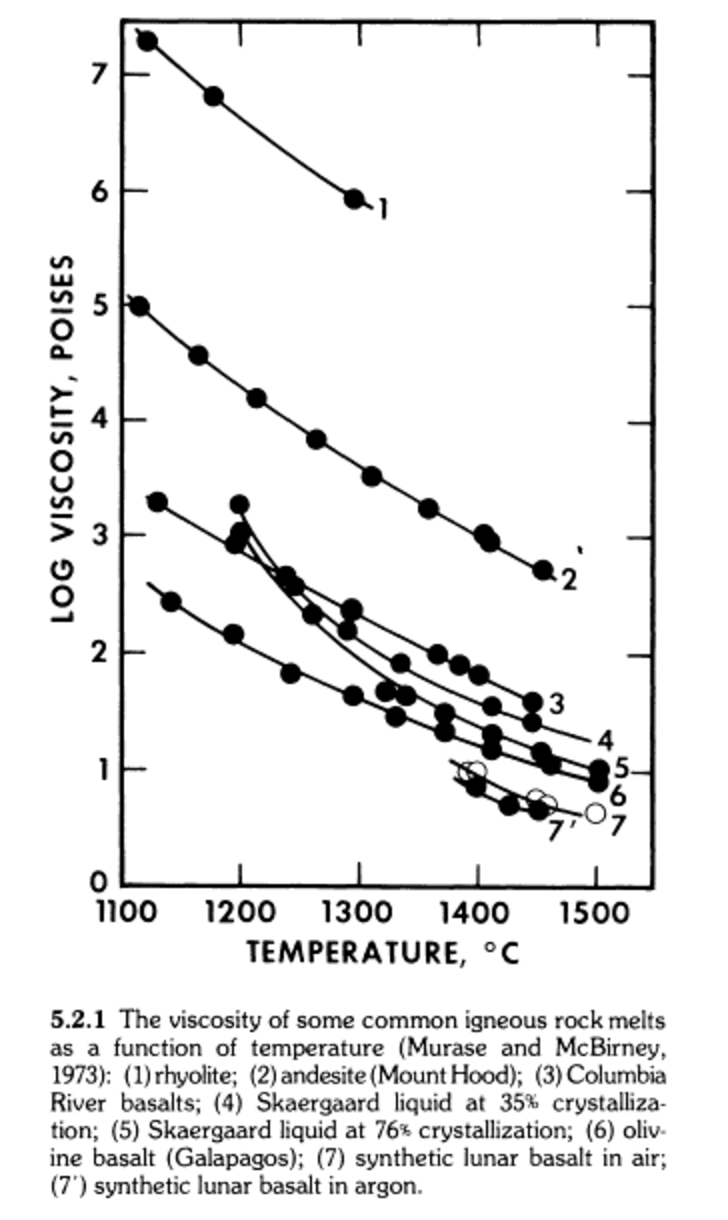 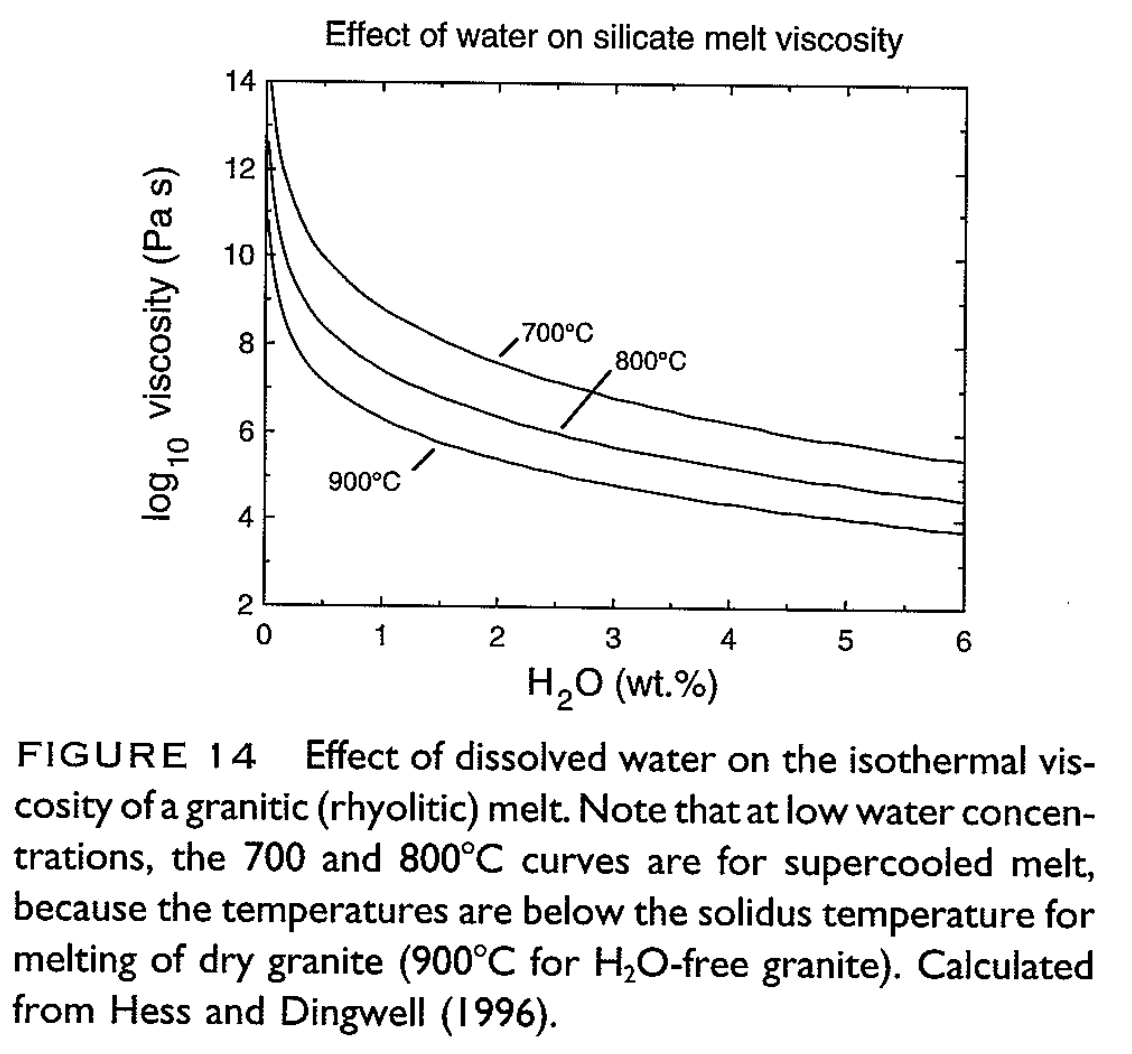 Wallace & Anderson, in 
Encyclopedia of Volcanoes, 1999
“Basaltic Volcanism on the Terrestrial Planets,” p.703
Bingham rheology is a very simple and widely used description of lava flow rheology
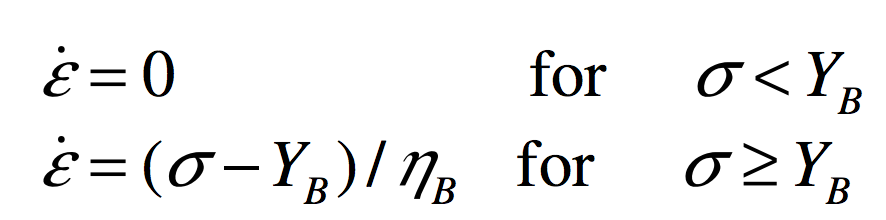 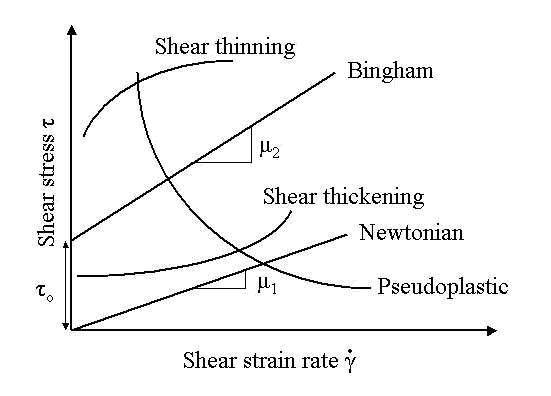 Bingham rheology can be applied to steady state flow geometry
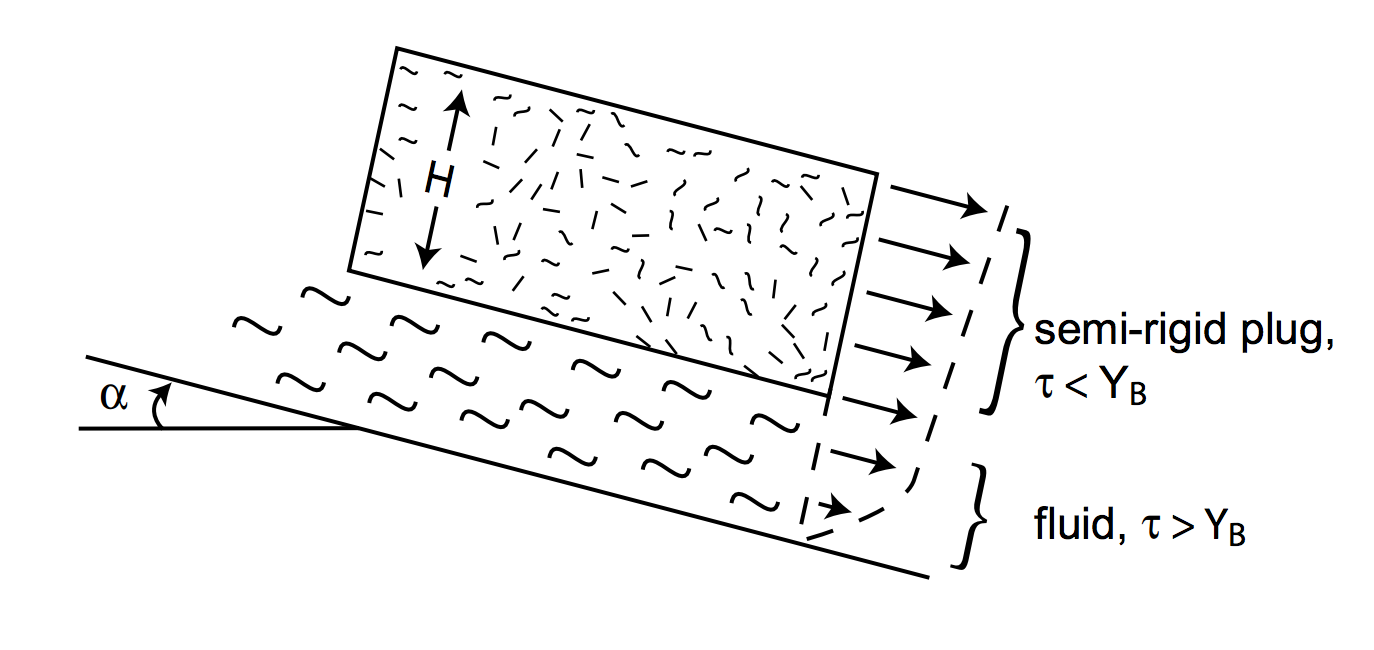 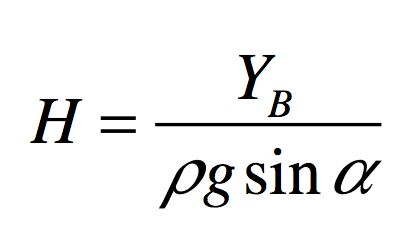 angle of shield volcano?
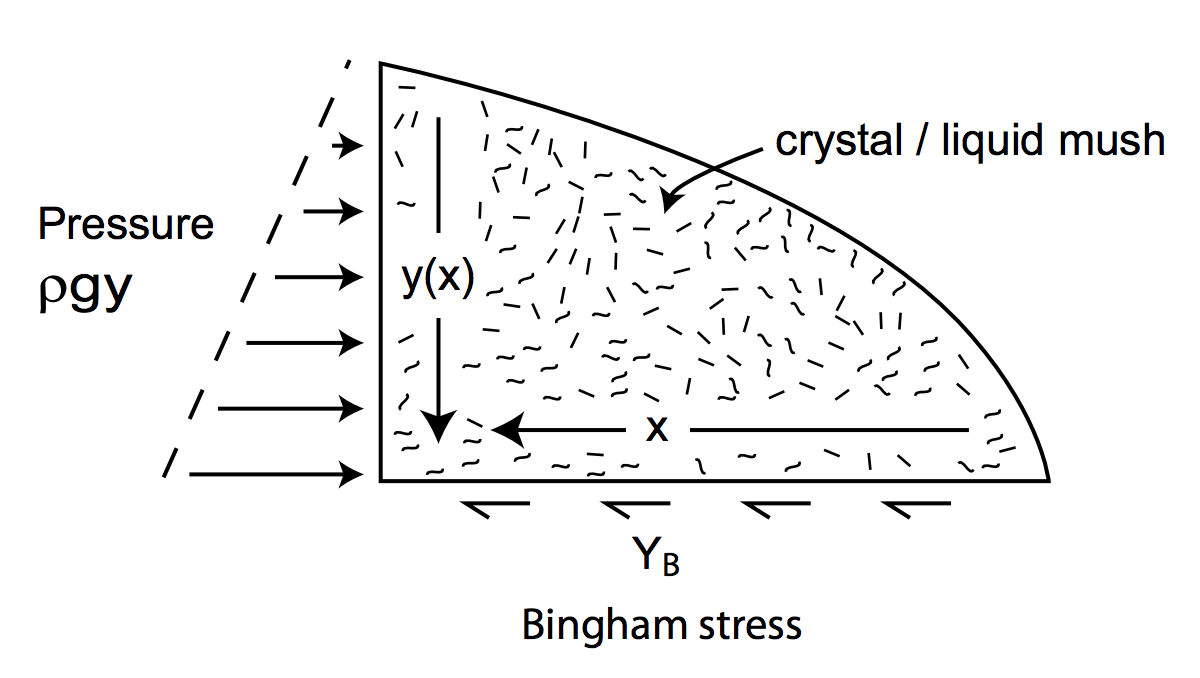 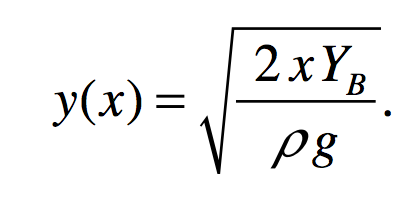 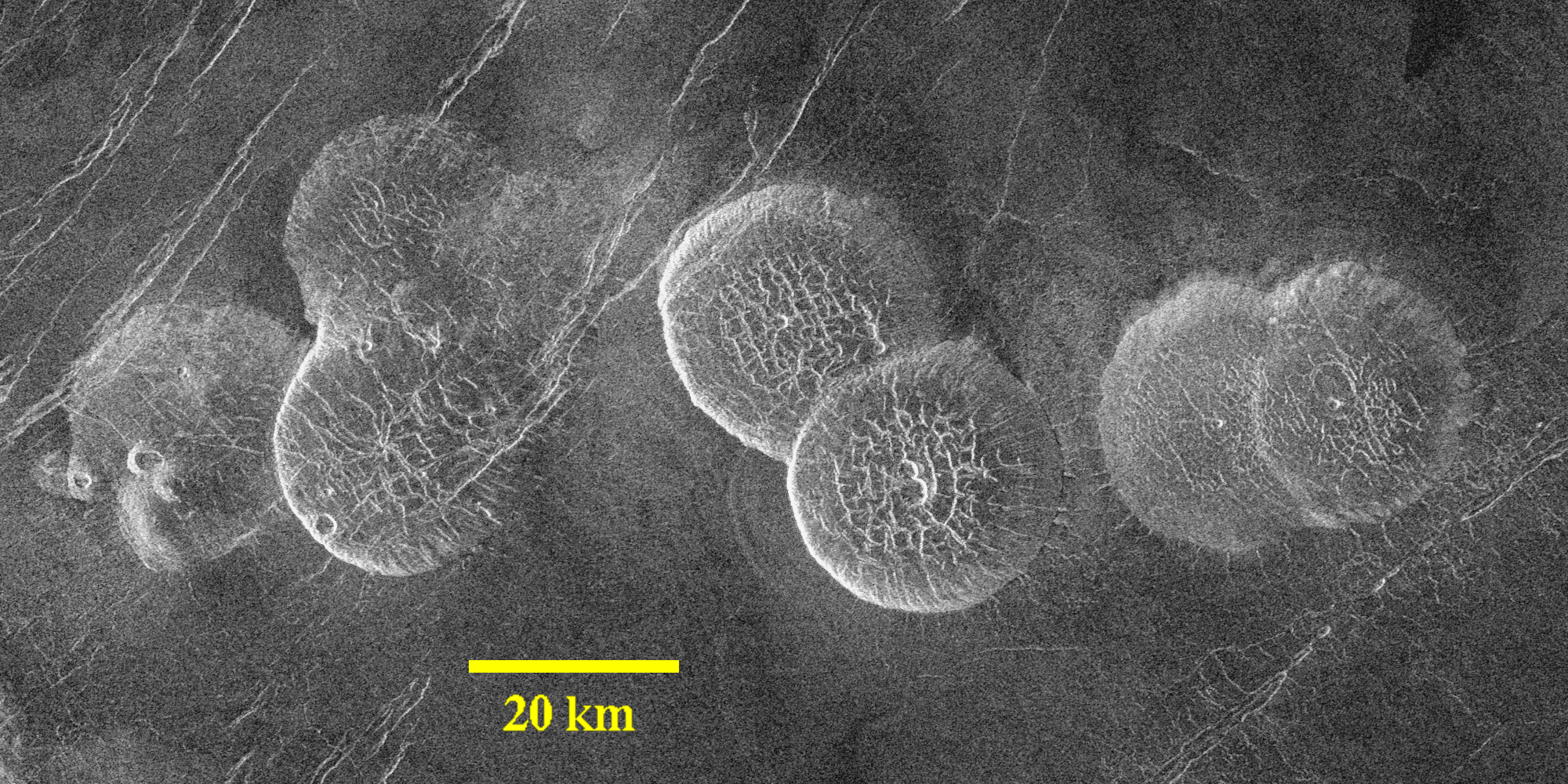 Example: pancake domes on Venus
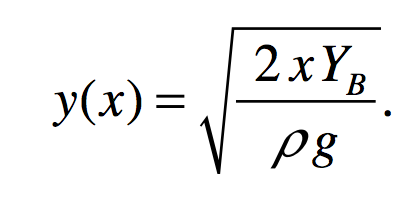 Height “less than 1 km”
Bingham model is
approximate and
does not include
effect of strength on
cooling
Pancake domes on Venus
Key points: magma and lava
Diagram and explain the process of magma production by partial melting
Understand the energetic limits on explosive volcanic eruptions 
Controls on lava flow rheology and how to infer rheology from flow measurements
GEOS 28600
Lecture 5

Volcanism, part 2
Volcanism, part 2
DIAGNOSING VOLCANISM

PYROCLASTIC FLOWS

VOLCANIC HOT SPRING DEPOSITS
Key points: volcanism, part 2
Know three ways of distinguishing cooled lava flows from frozen water deposits from orbit.
Explain long pyroclastic flow runout distances.
Explain volcanic hot spring terraces.
S. Elysium, Mars: lava lake or frozen water ocean?
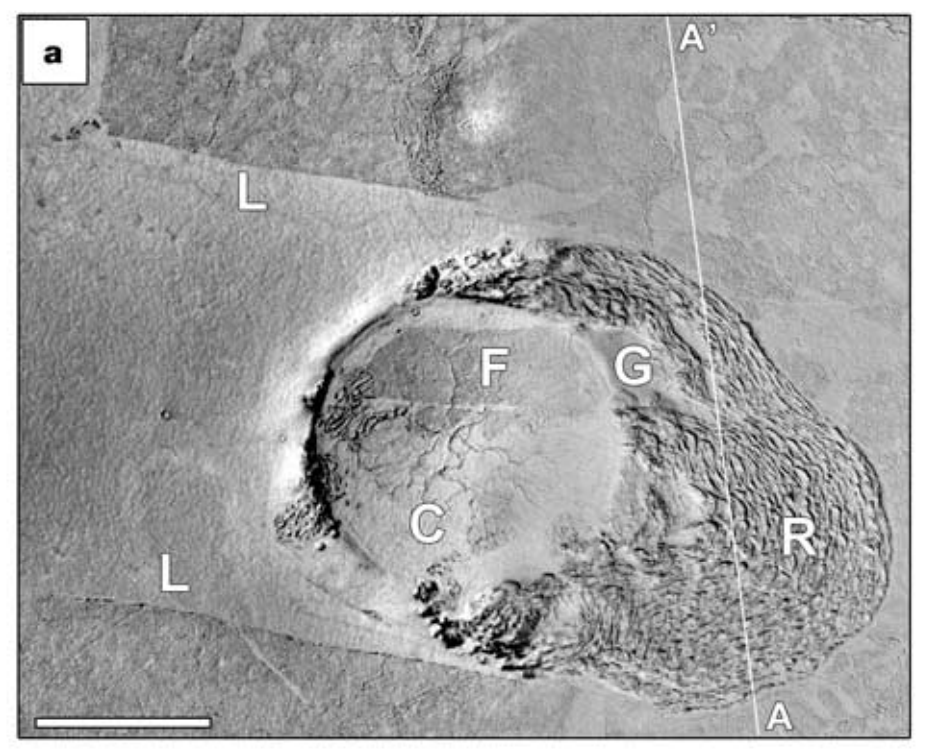 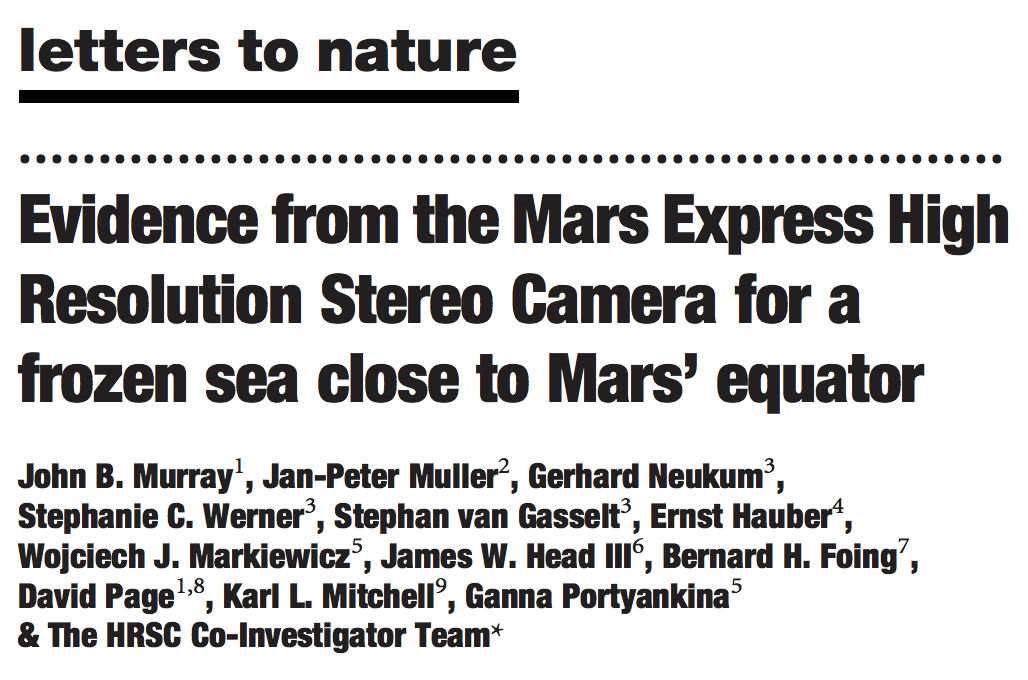 Significance:
Youngest plains on Mars (and among the smoothest)
Why not use spectroscopy to get composition?
S. Elysium is covered by a thin layer of dust
Murray et al. Nature 2005
Note: the lava origin of S. Elysium was never seriously in doubt. Nevertheless, the long-running controversy that resulted usefully highlights some pitfalls to be avoided in geomorphology work.
Hydrovolcanic cones are diagnostic for lava-water (or lava-ice) interaction
Jaeger et al. Science 2007
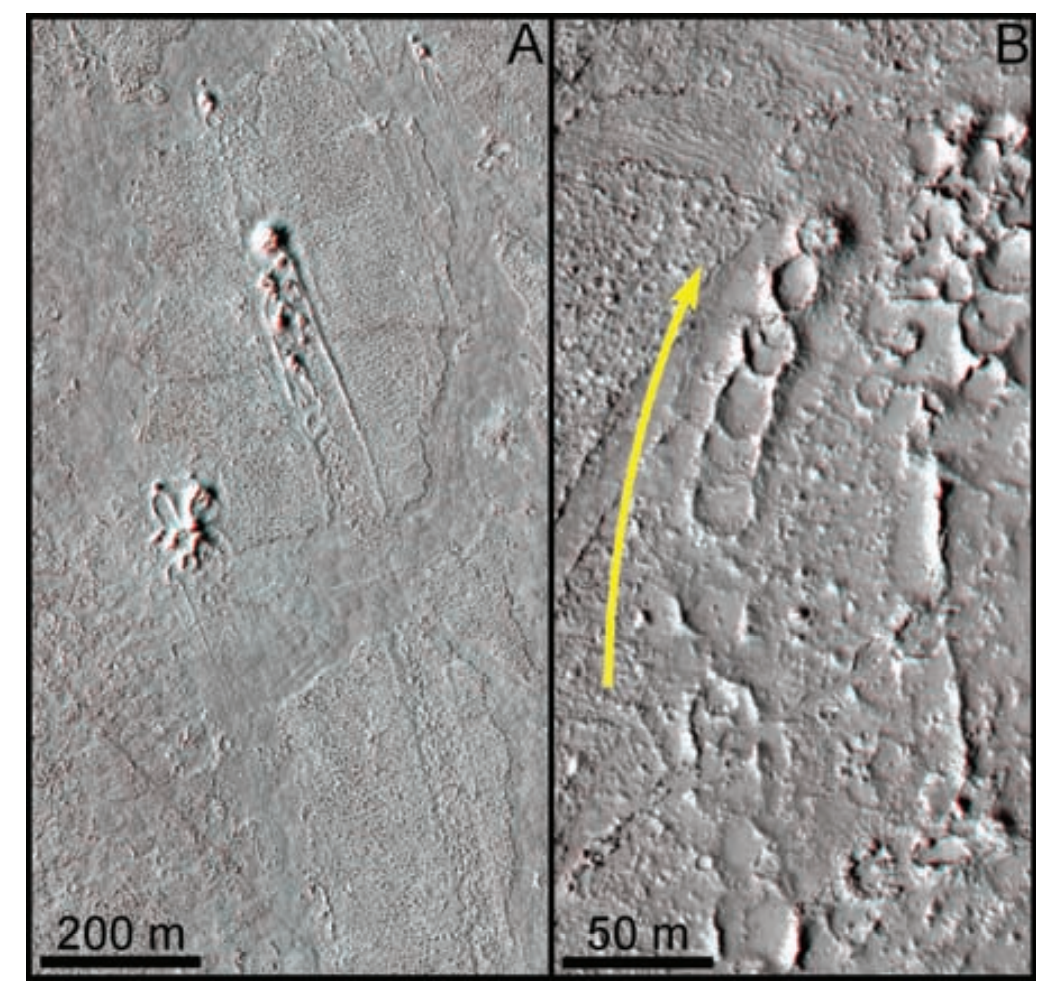 Lava velocity for Newtonian
rheology – (i) square channel,
(ii) very wide channel
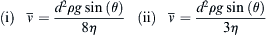 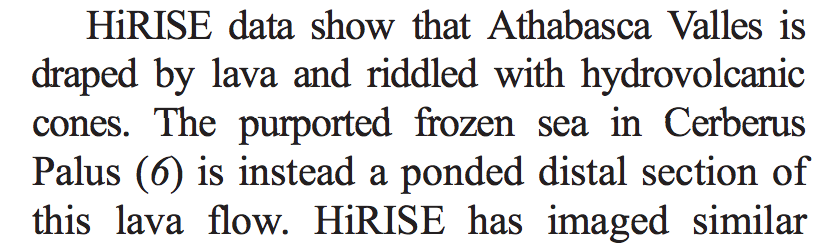 Phreatomagmatic eruptions occur when ascending
batches of magma rapidly vaporise shallow-subsurface
groundwater or ice.
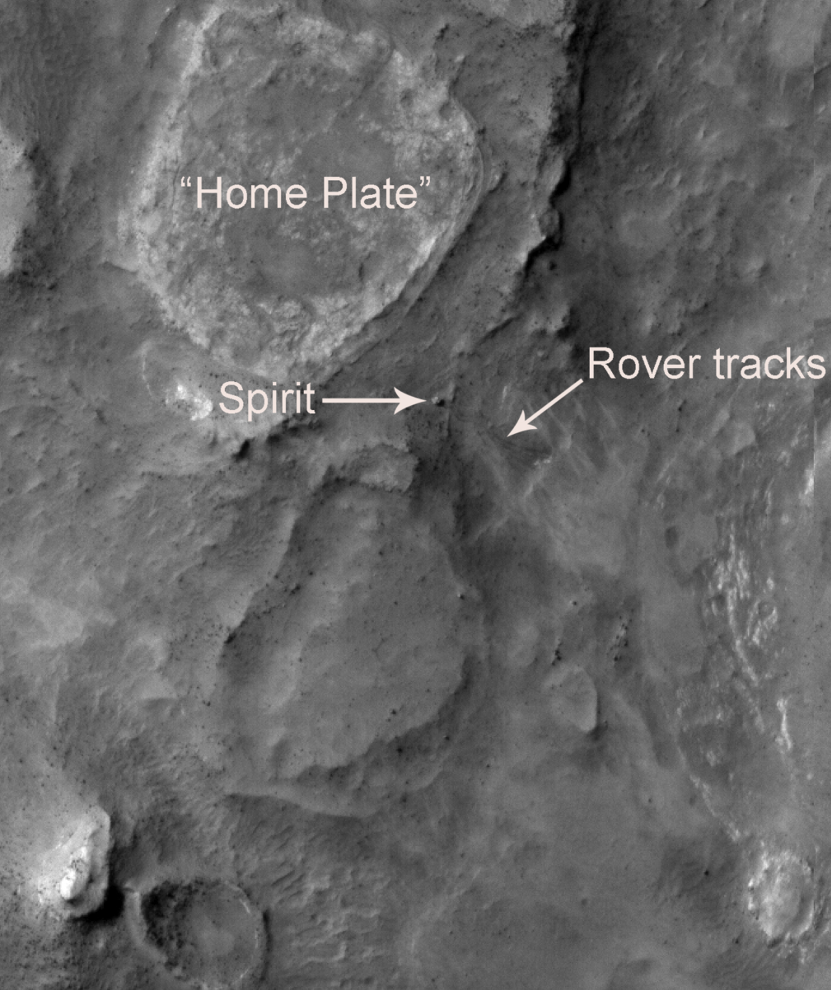 Diamond Head, Oahu:
80 m
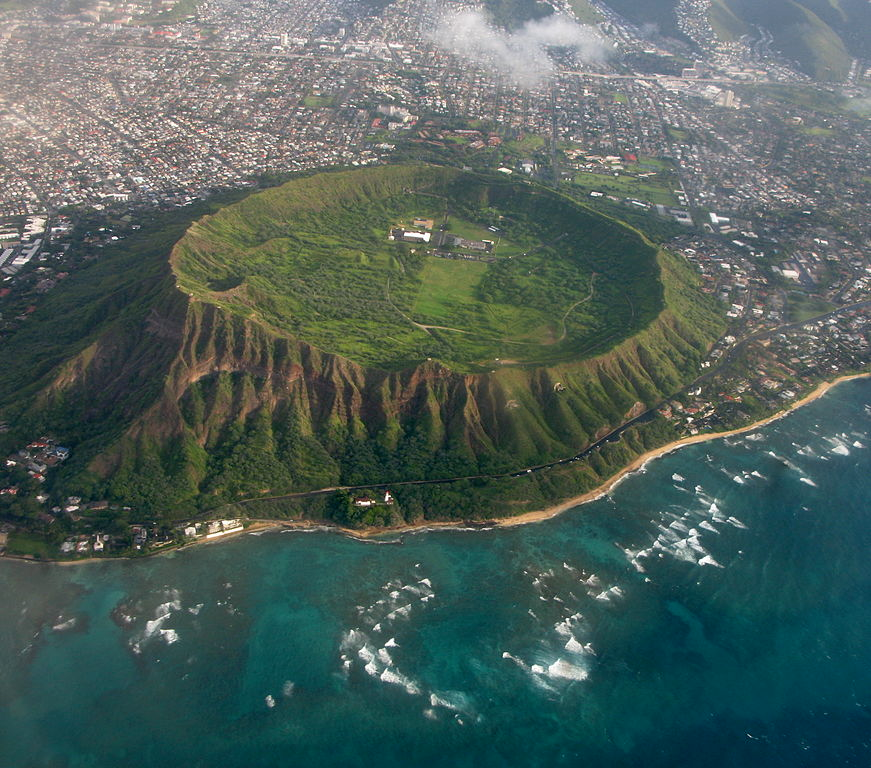 Home Plate, Mars
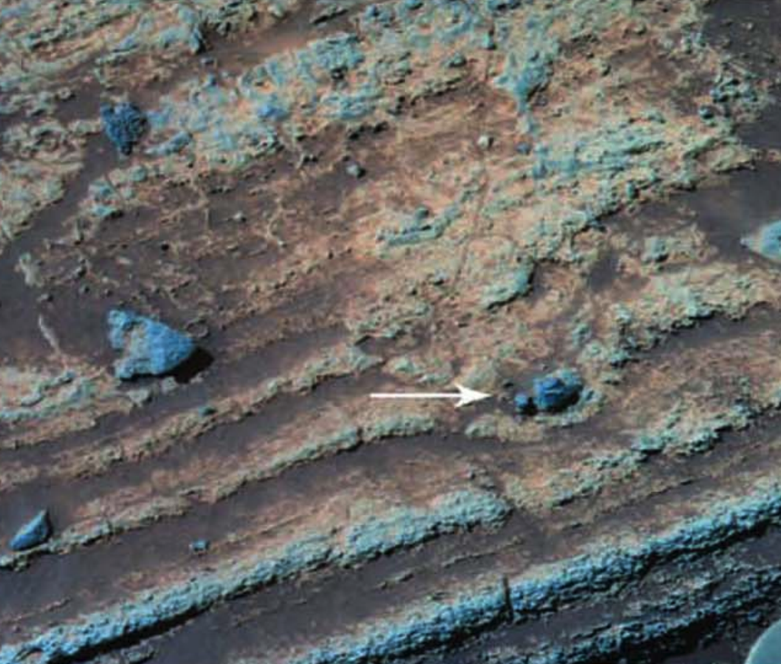 4 cm
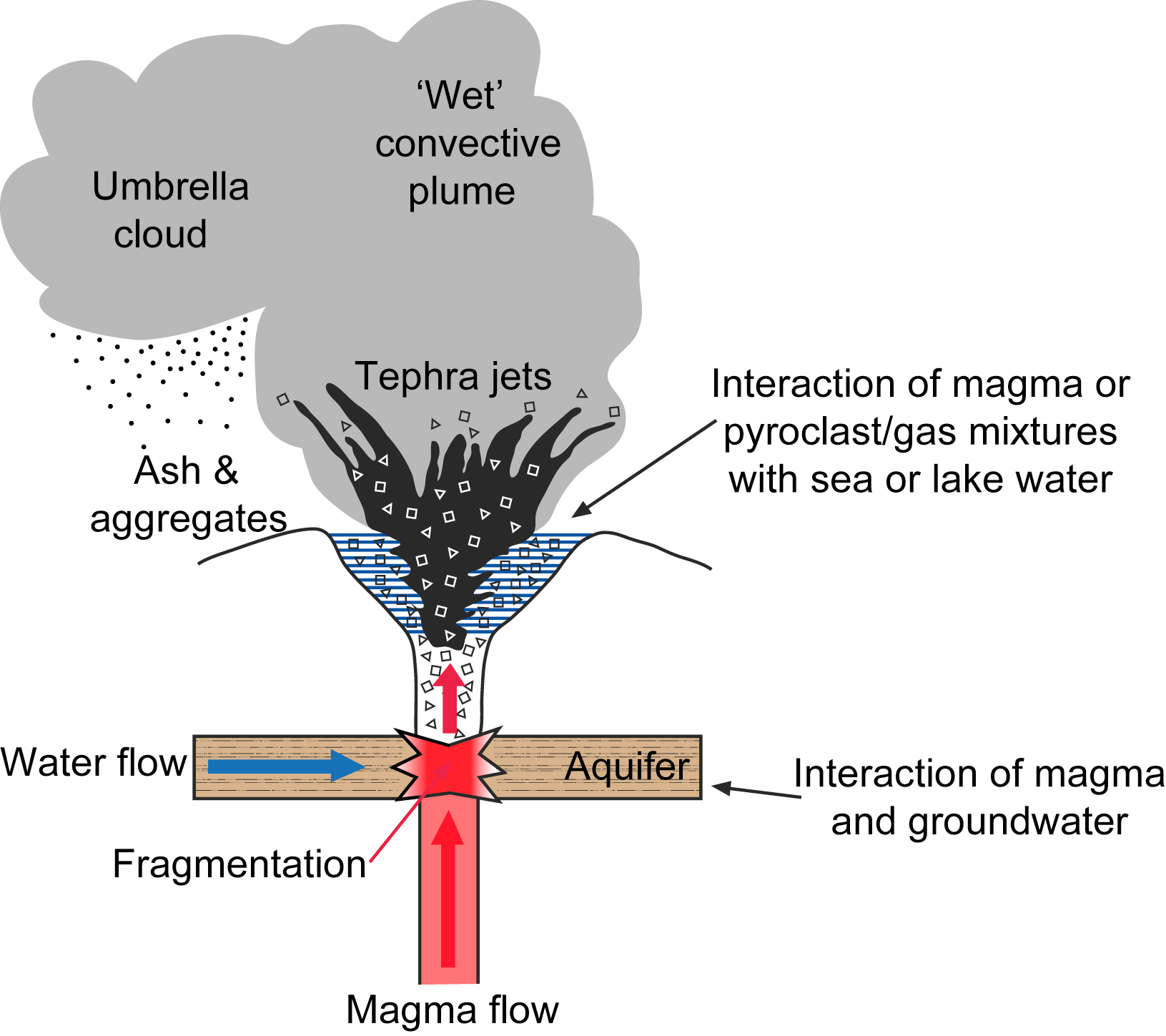 Thermohydraulic explosions are triggered when insulating vapor films separating magma and water break down.
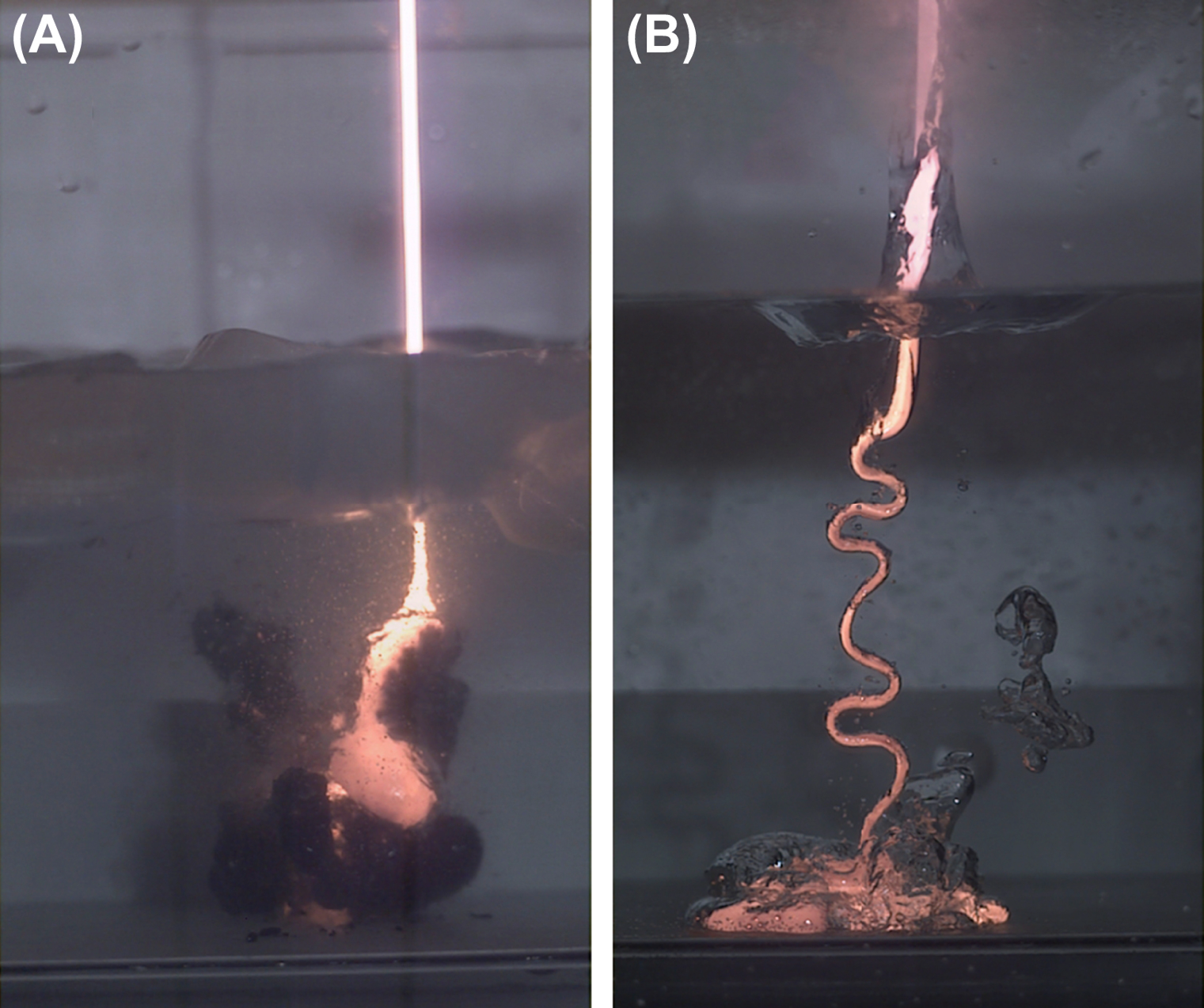 cm-wide
magma jet
Optimum (most explosive)
magma-water mingling 
scale is (0.01 – 0.1) m

(Zimanowski et al., 
in Encylopedia of Volcanoes 
2nd edition, 2015)
efficient
cooling due
to thin vapor films
magma jet entering 275K water
magma jet entering 370K water
Bubble expansion can produce highly veiscular textures
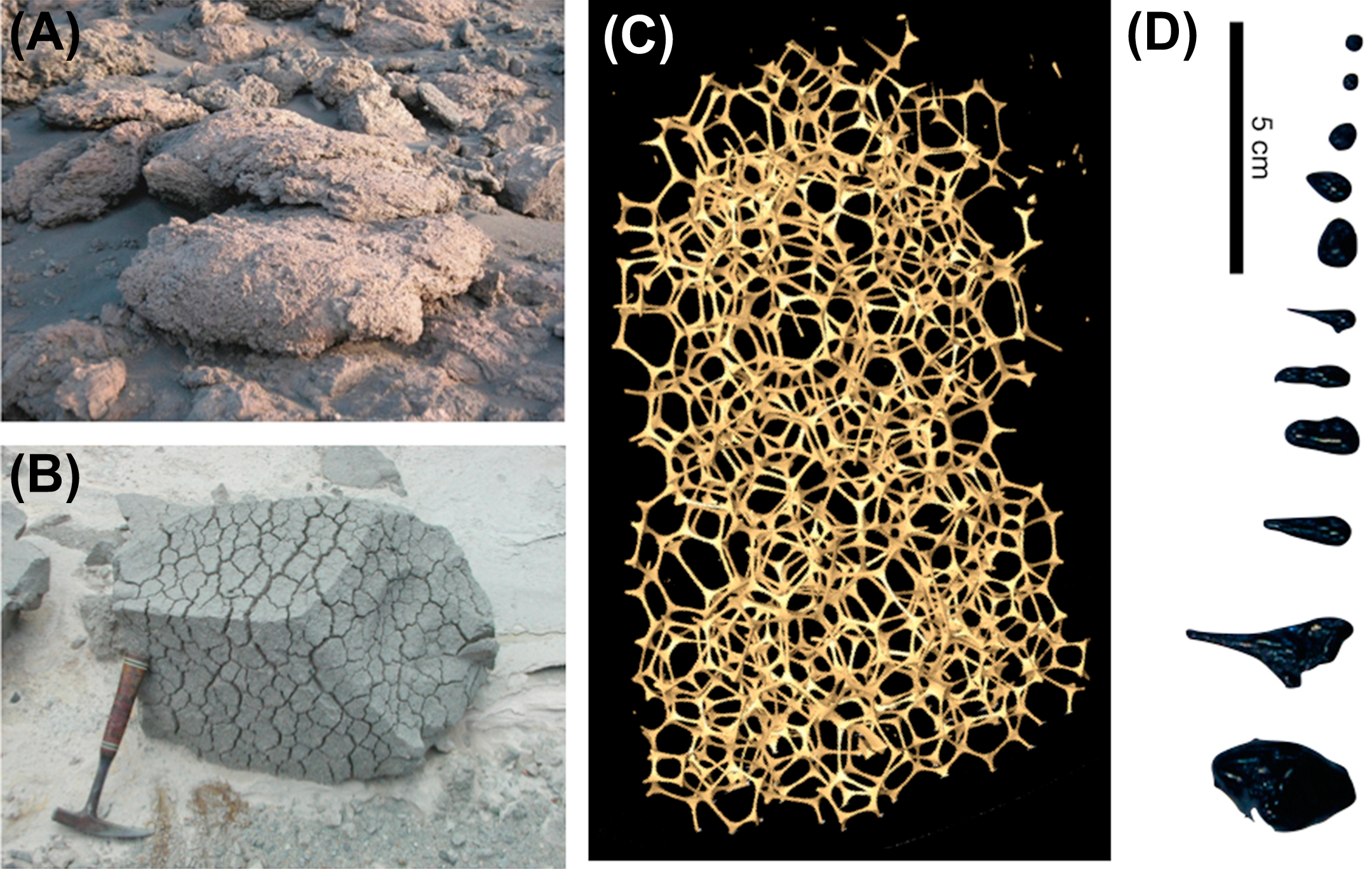 Rheology indicator: lava coils
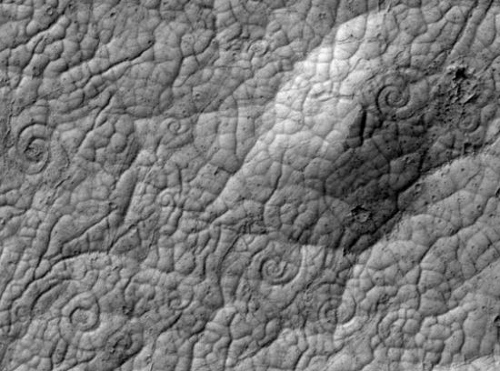 Approximately 50 m across
Ryan & Christensen, Science, 2012
Neutron spectroscopy shows minimal hydrogen in topmost meter of S. Elysium
S. Elysium
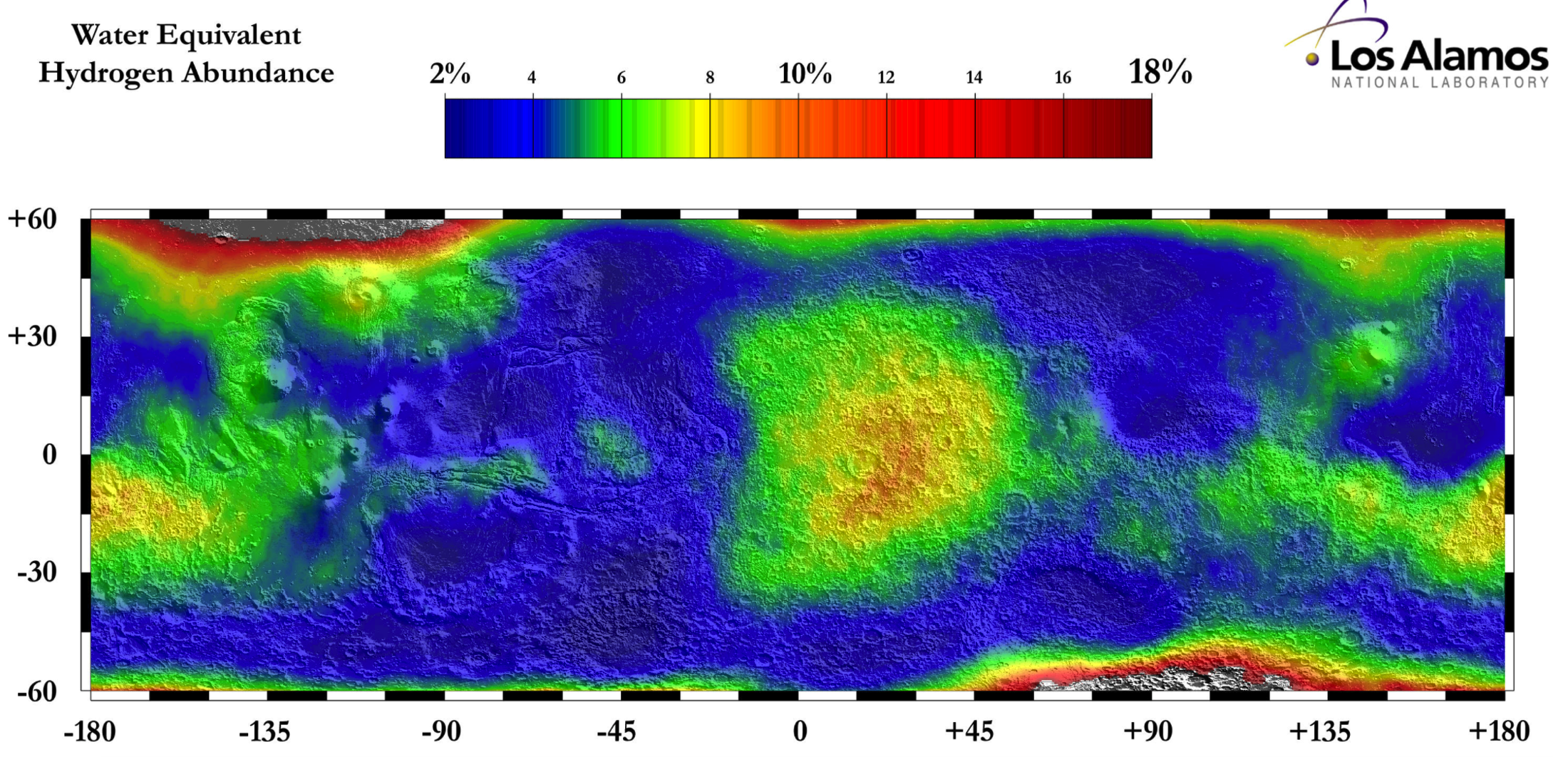 Hydrogen can be in the form of water, or hydrated minerals
Turbulent lava flow (Jaeger et al. Icarus 2010) permits thermal and mechanical erosion
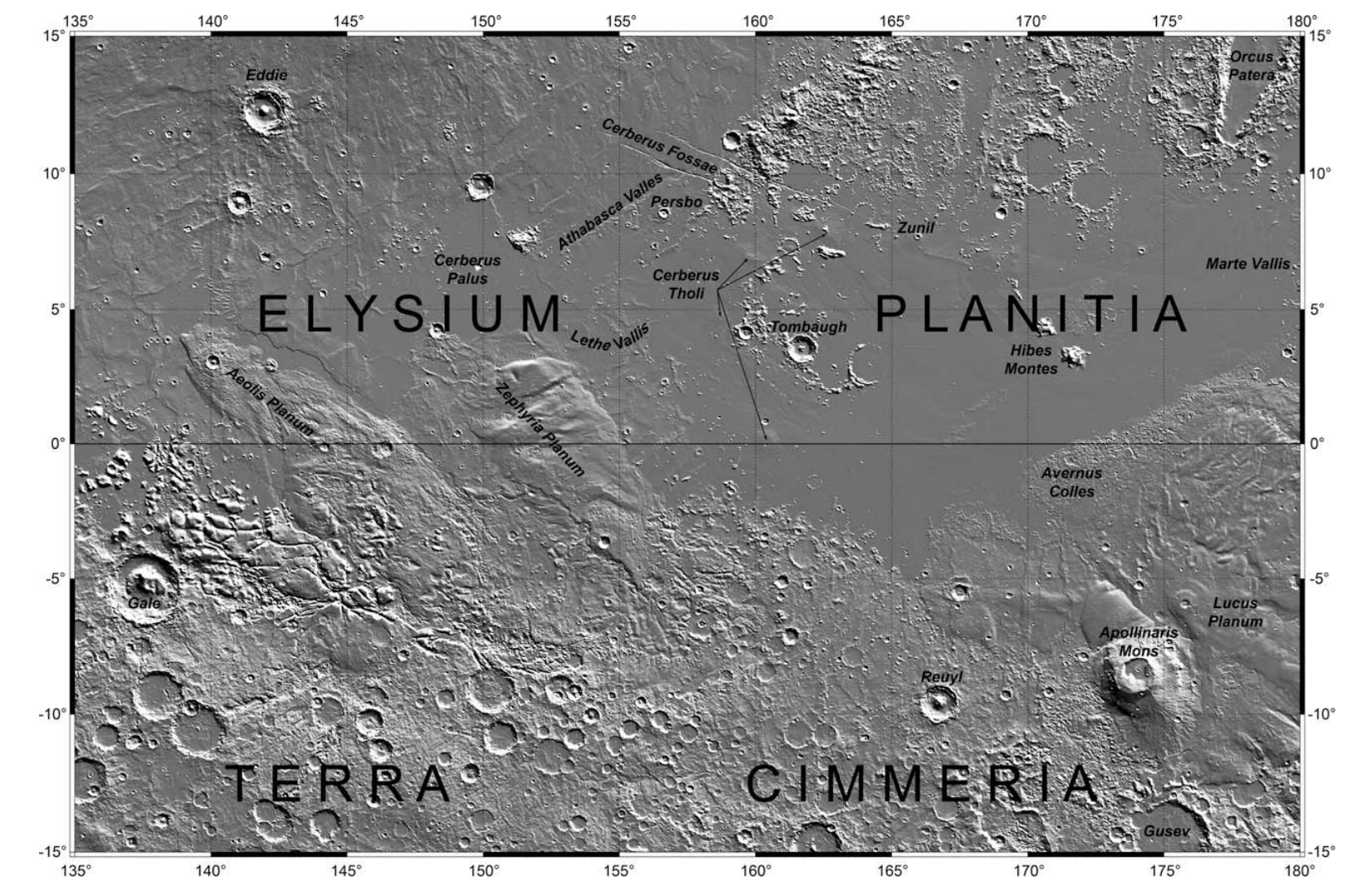 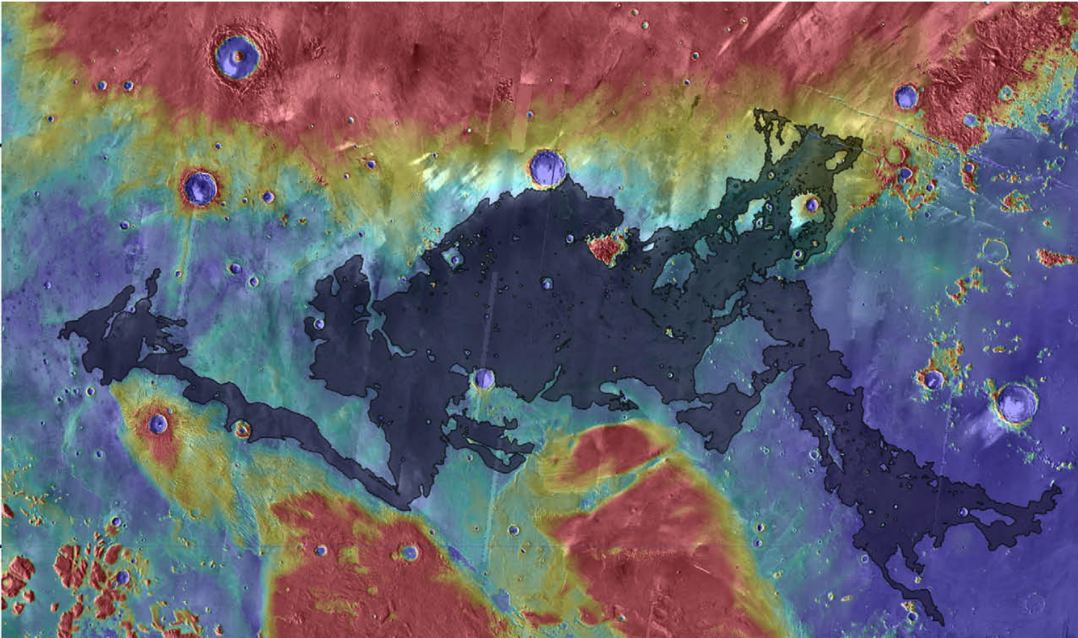 For laminar lava flows (all flows witnessed by humans), a stable chilled boundary layer armors the substrate from thermal and mechanical erosion. For turbulent lava flows (Early Earth, Io, Mars, ?Moon), mixing prevents the armoring stable boundary layer from developing.
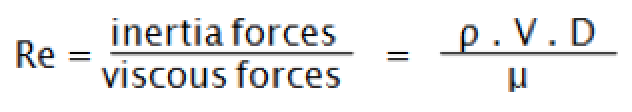 Reynolds number =
(>2000 for turbulent flow)
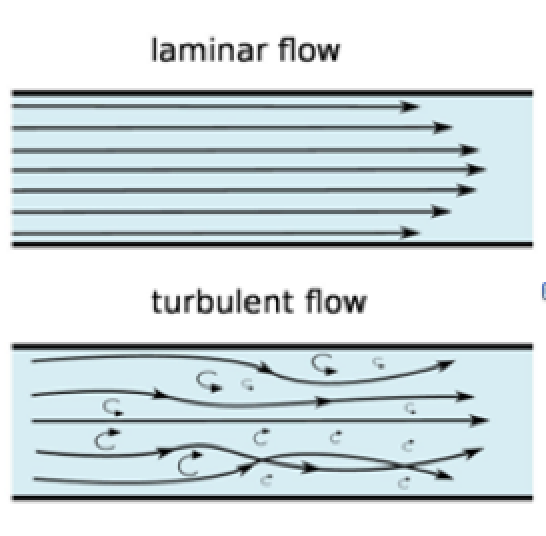 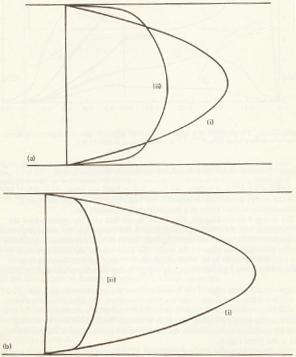 laminar
x
v
turbulent
laminar
turbulent
x
y
Tritton 1988
Calderas: diagnostic for volcanism
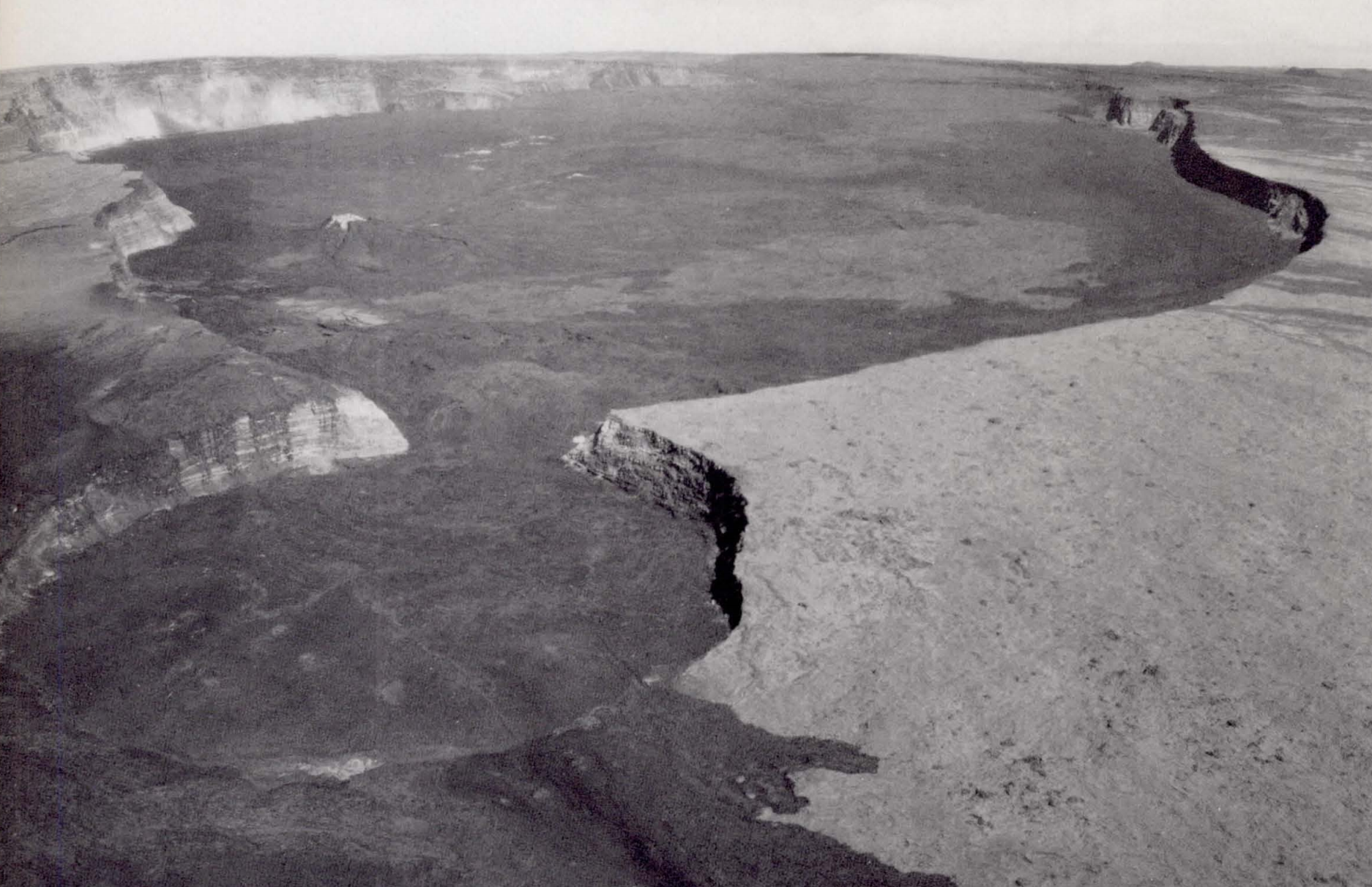 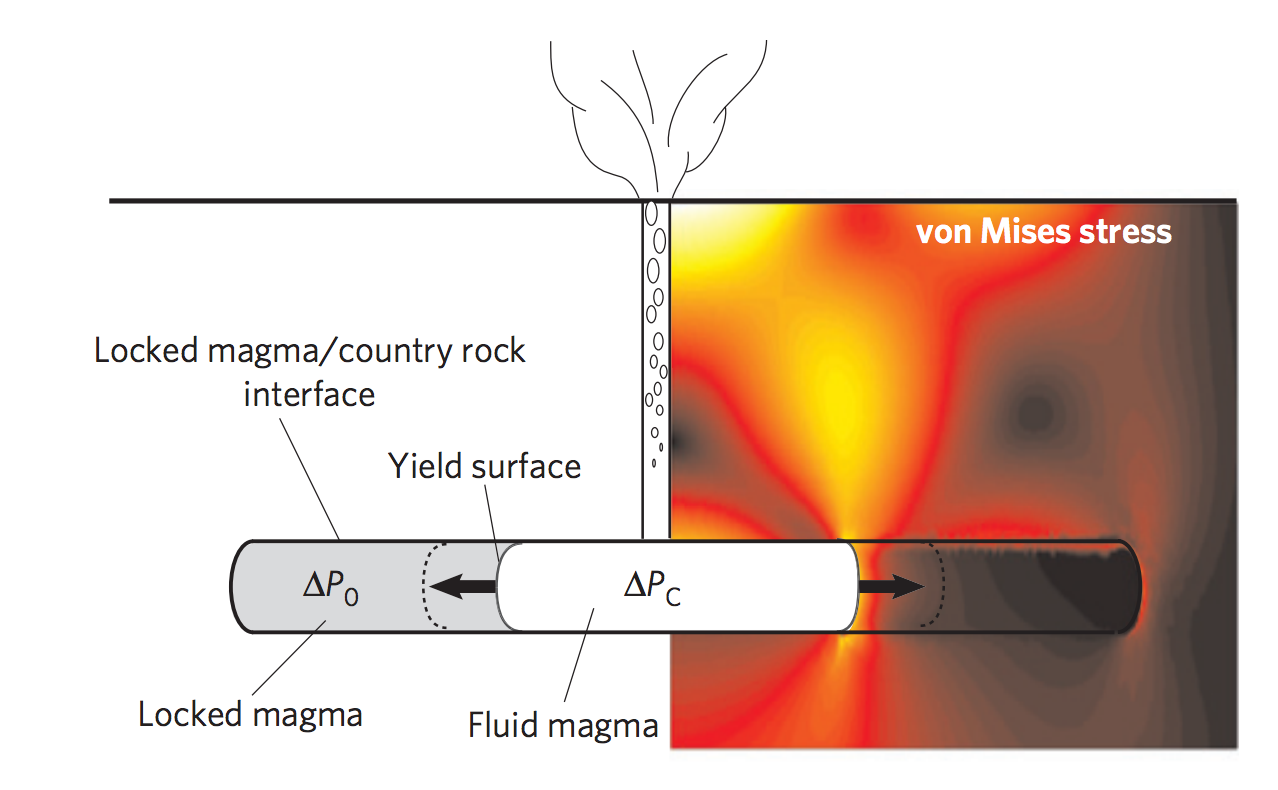 Carr 1980
Karlstrom et al. Nature Geosci. 2012
(von Mises stress ~ elastic energy
of distortion)
Cinder cones: diagnostic for volcanism
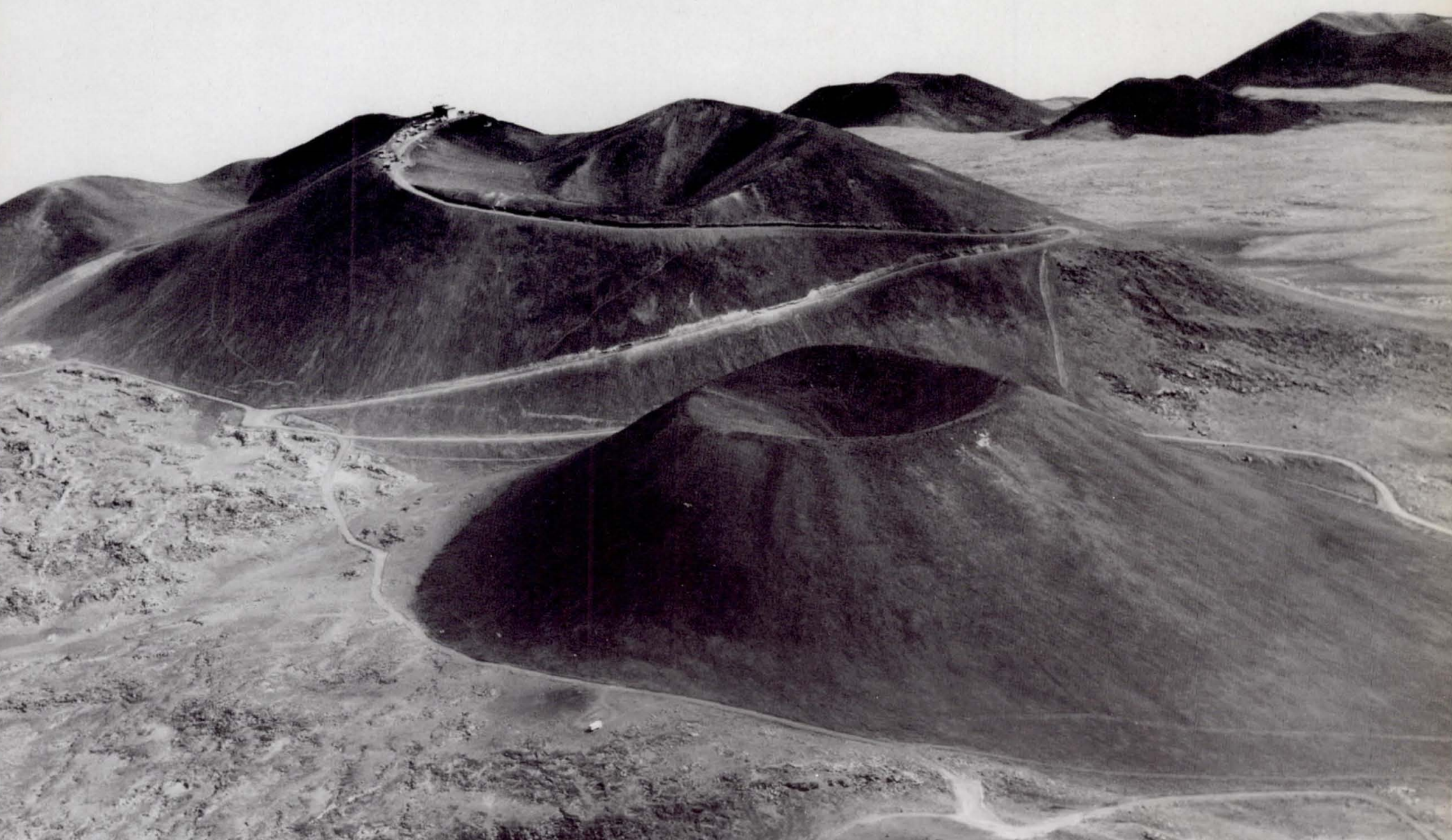 Carr 1980
Smooth-topped pahoehoe flows extend rapidly by lobe breakout
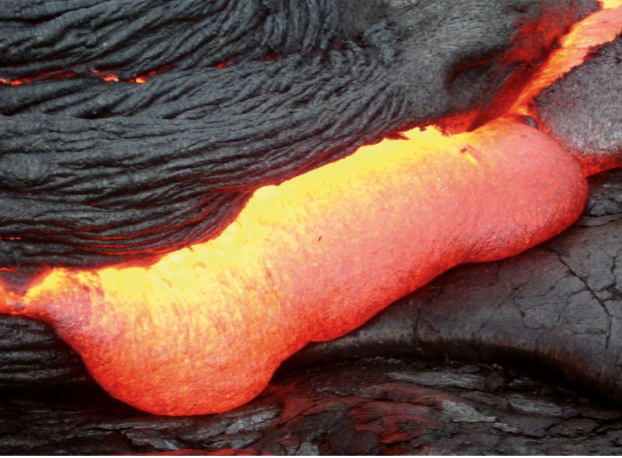 glassy, ropy texture
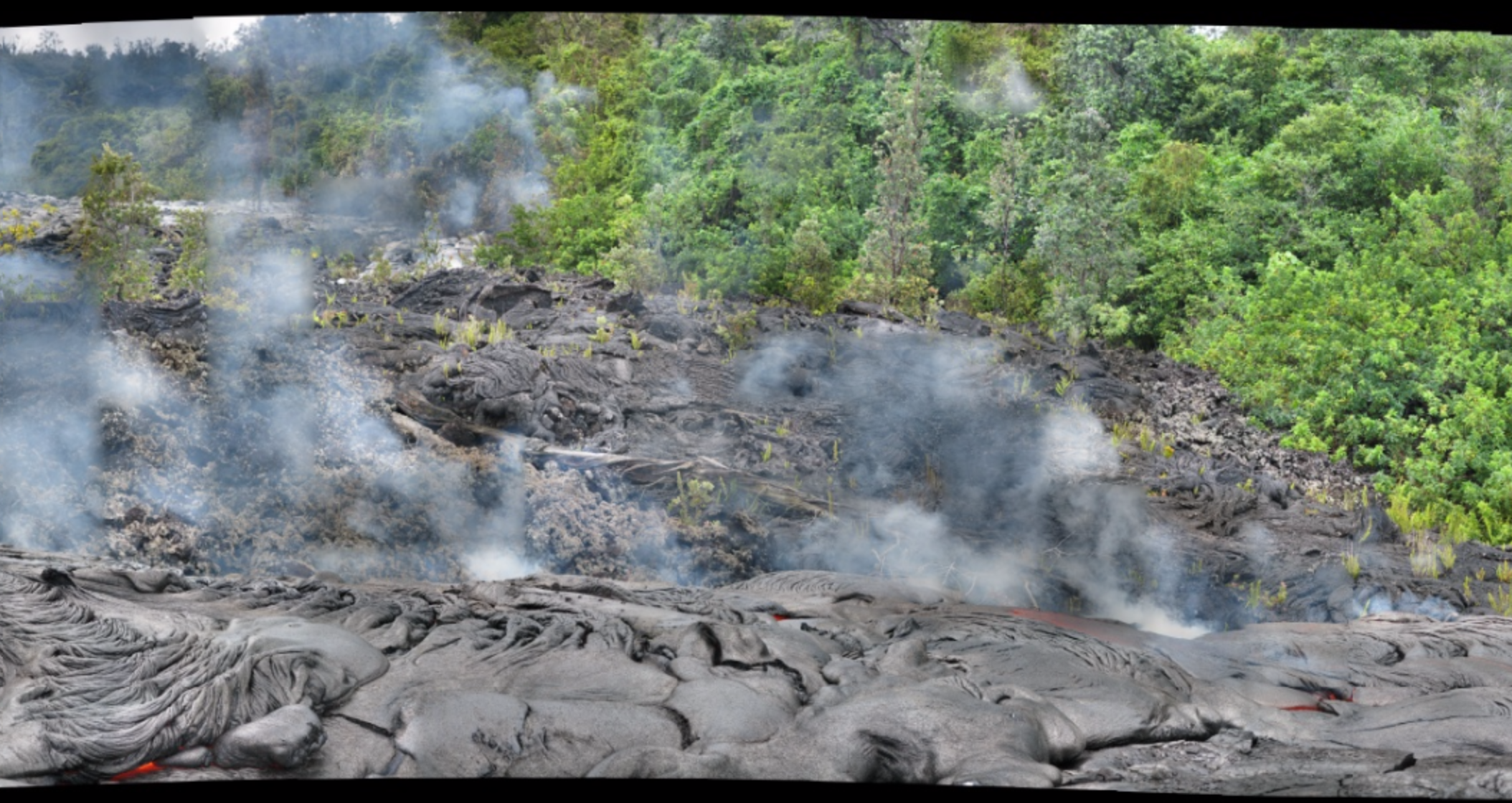 E. Kite
The lava flow in the foreground of this picture is moving from L to R. Rate-of-advance was ~20 m in 1 hour's observation. Jun 2009
Rough topped A’a flows extend steadily and (usually) slowly
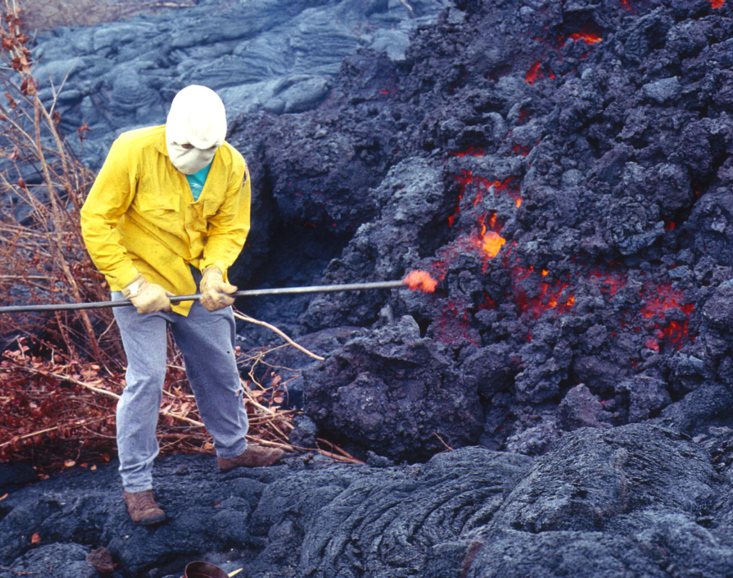 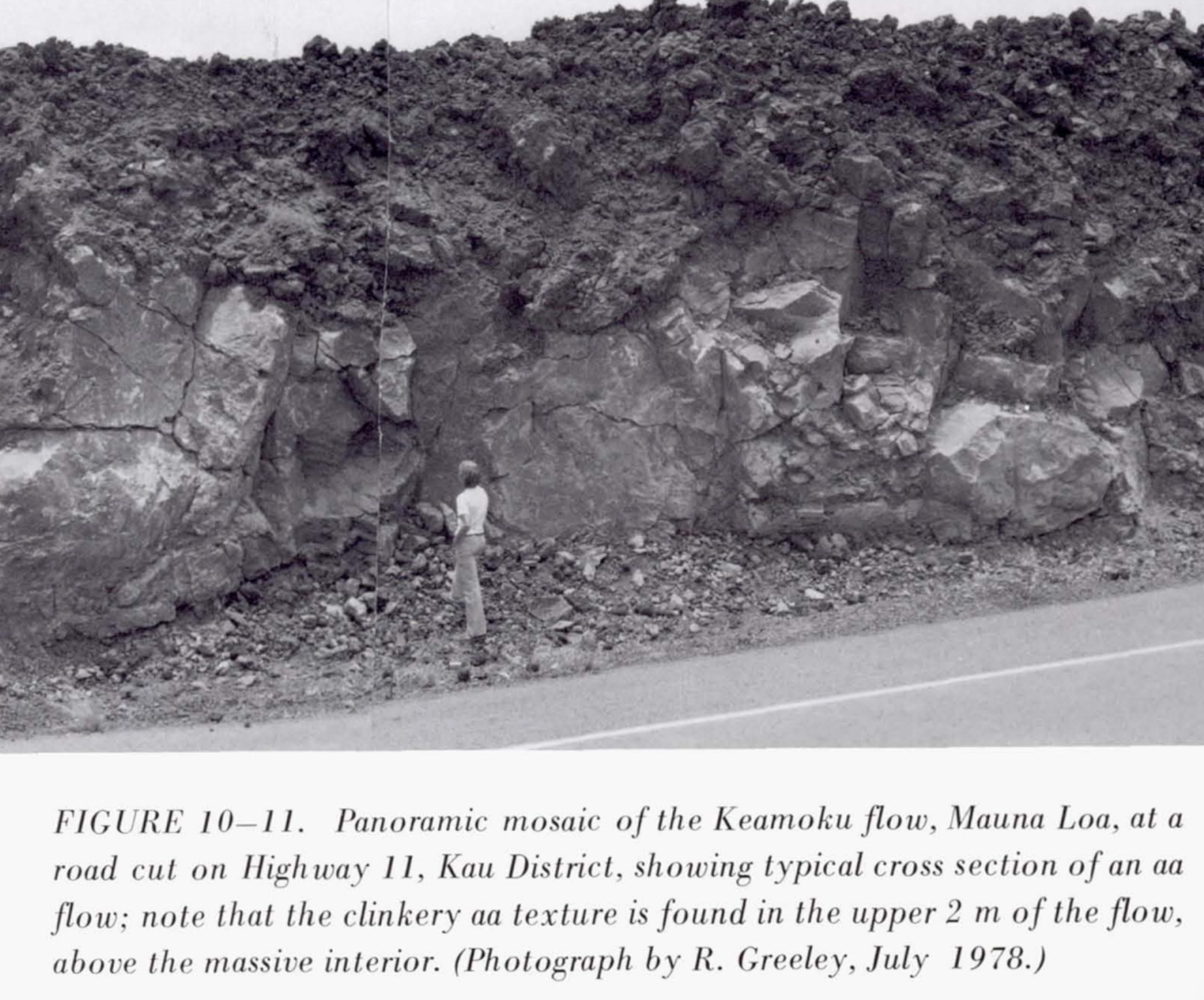 Volcanism, part 2
WRAP-UP: LAB 1

DIAGNOSING VOLCANISM

PYROCLASTIC FLOWS

VOLCANIC HOT SPRING DEPOSITS
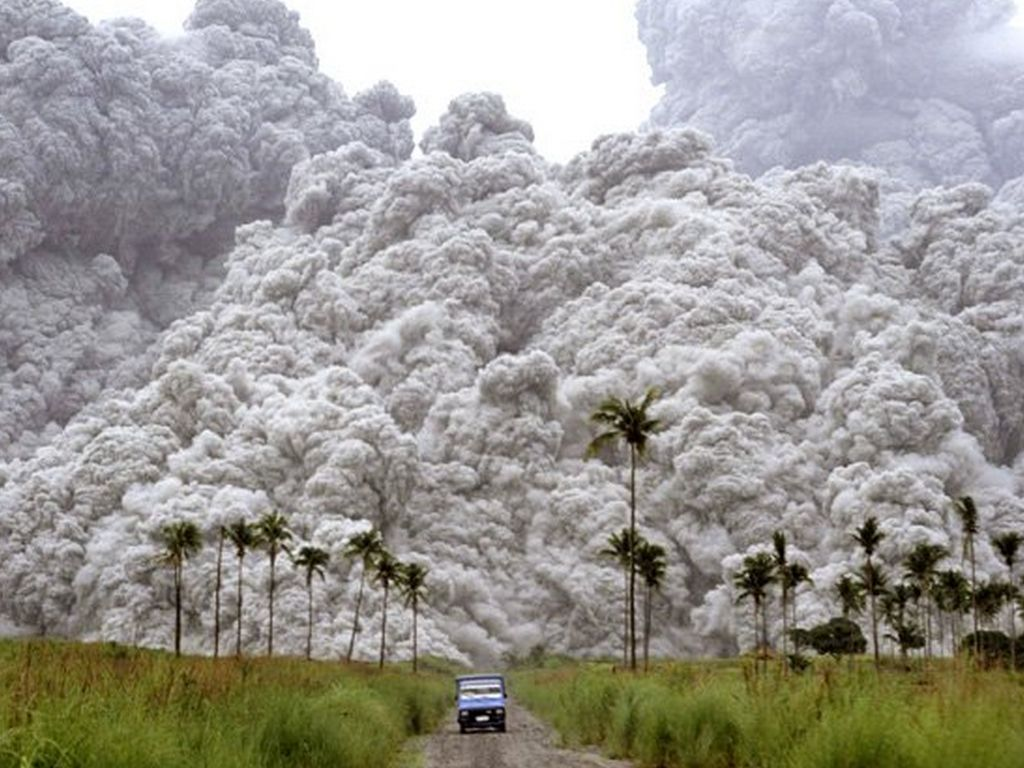 Long runout distances of pyroclastic flows are permitted by gas entrainment
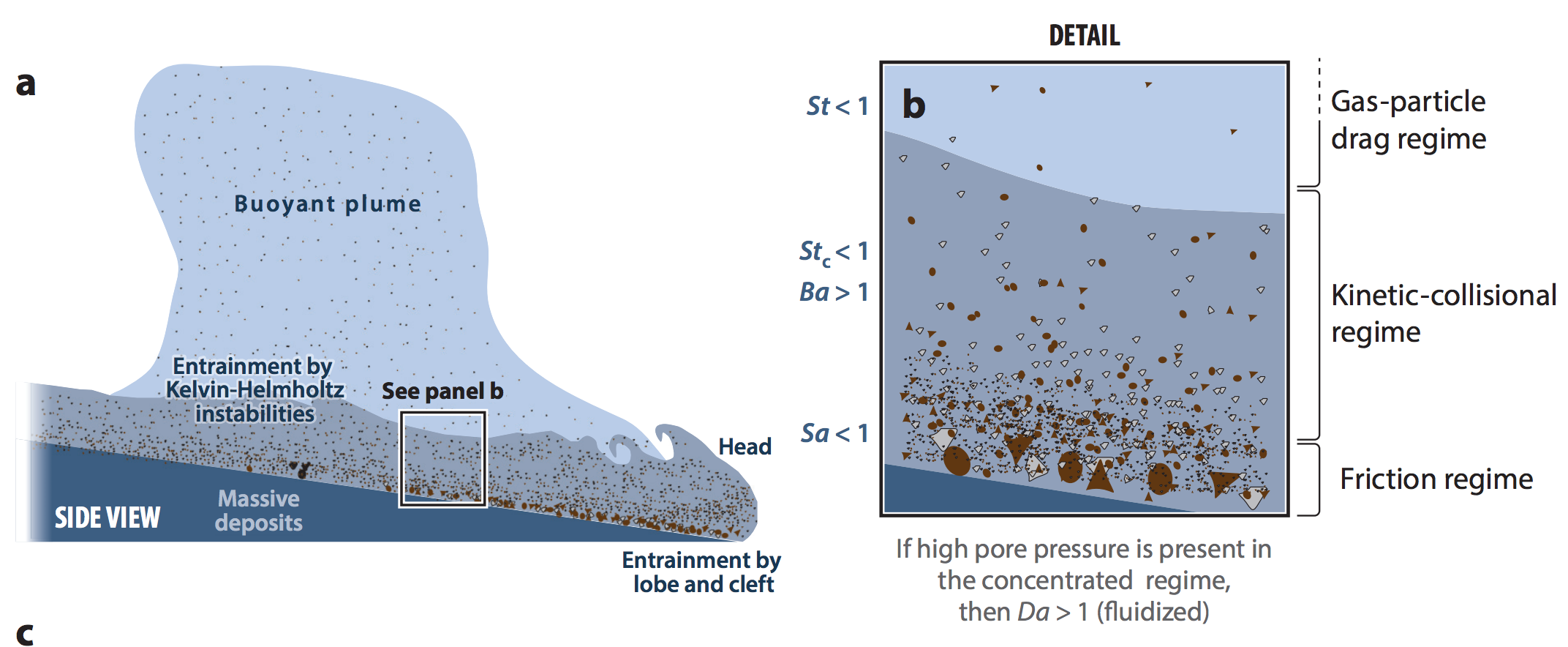 Dufek, Annual Reviews, 2016
Vent exit velocity controls pyroclastic flows versus regional ash dispersal.
How will changing atmospheric pressure (e.g., Mars) affect ash dispersal?
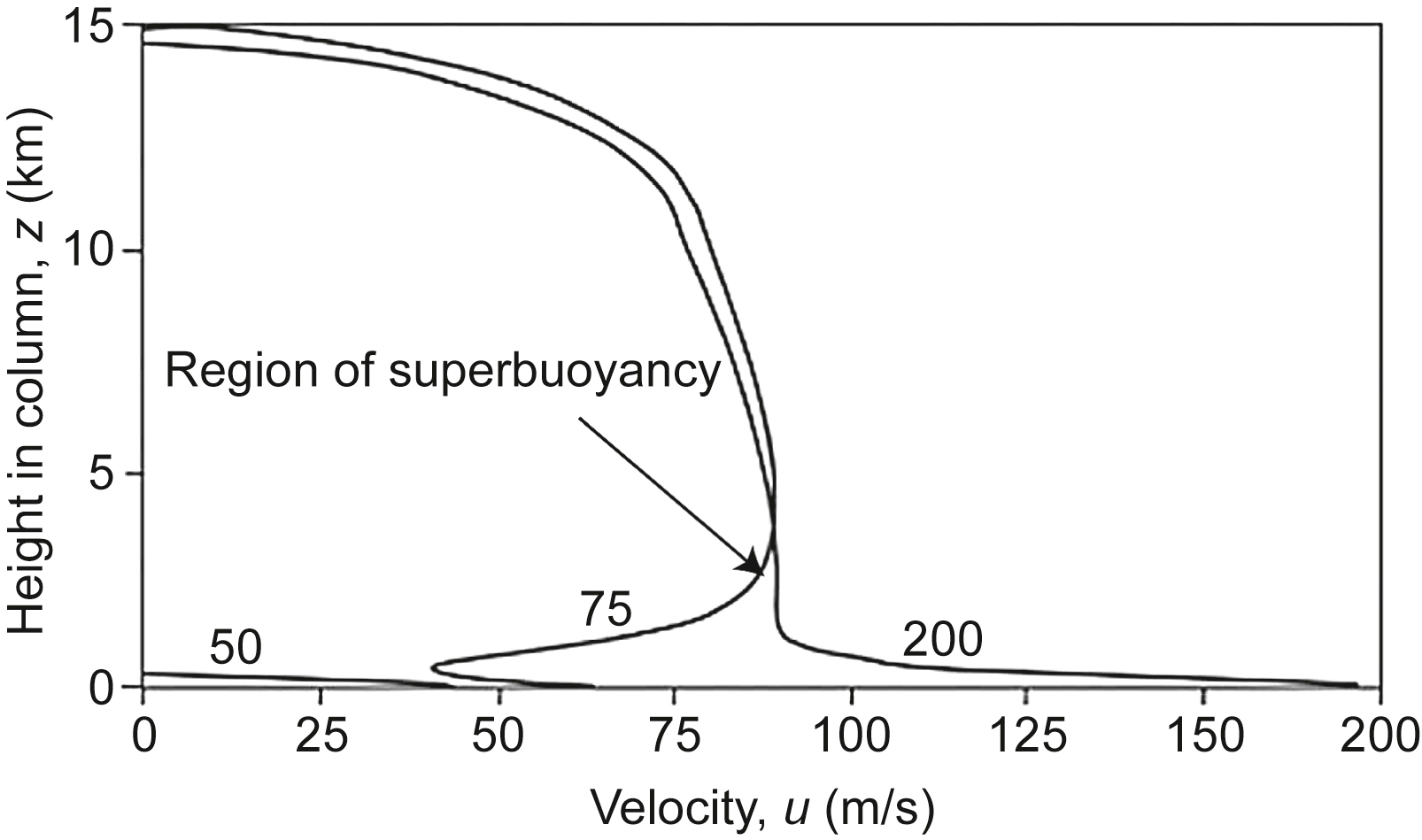 levelling-off corresponds to “umberella phase”
of eruption  stratospheric dispersal of ash
entrainment and heating of cold air
leads to bouyant plume
this will become a pyroclastic 
flow
Vertical
Woods (2013)
Pyroclastic flows can be distinguished from ash falls by how they modify the landscape.
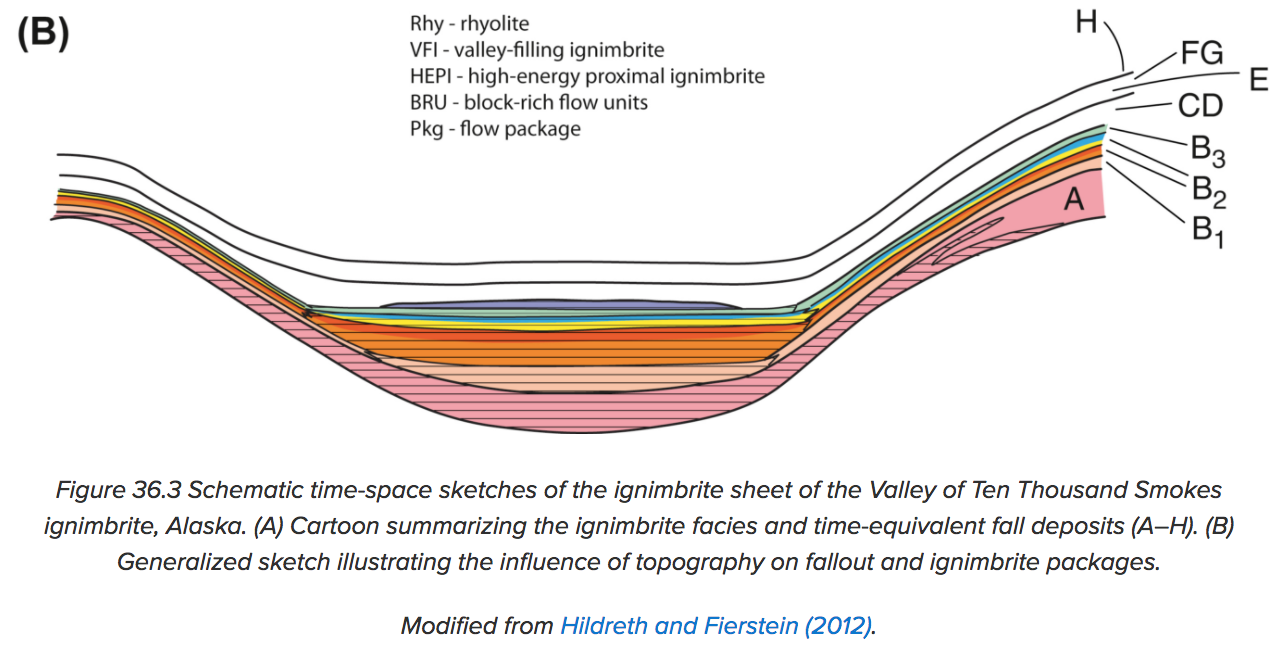 z
x
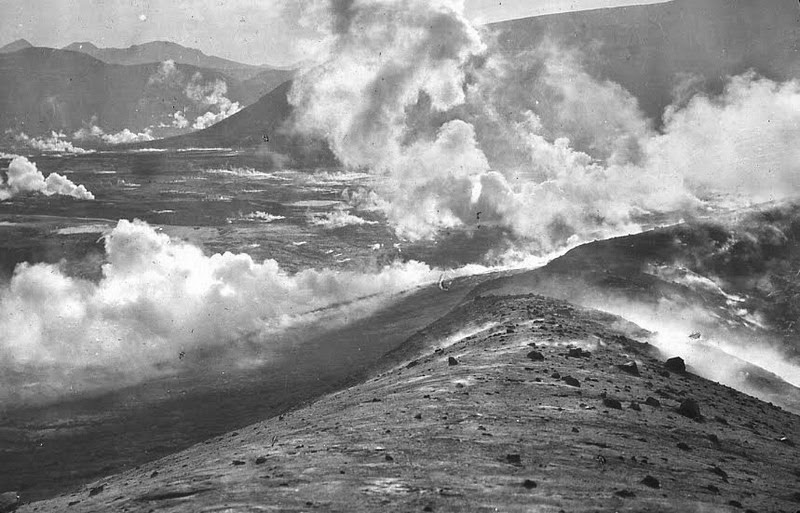 Pyroclastic flows can overtop obstacles
but generally head downslope.

Ash falls blanket the landscape.

Degassing of pyroclastic materials
after flow stop can leave diagnostic
“pitted terrain.”
Degassing of Katmai 1912 pyroclastic flow 
(Valley of Ten Thousand Smokes)
Ash dispersal
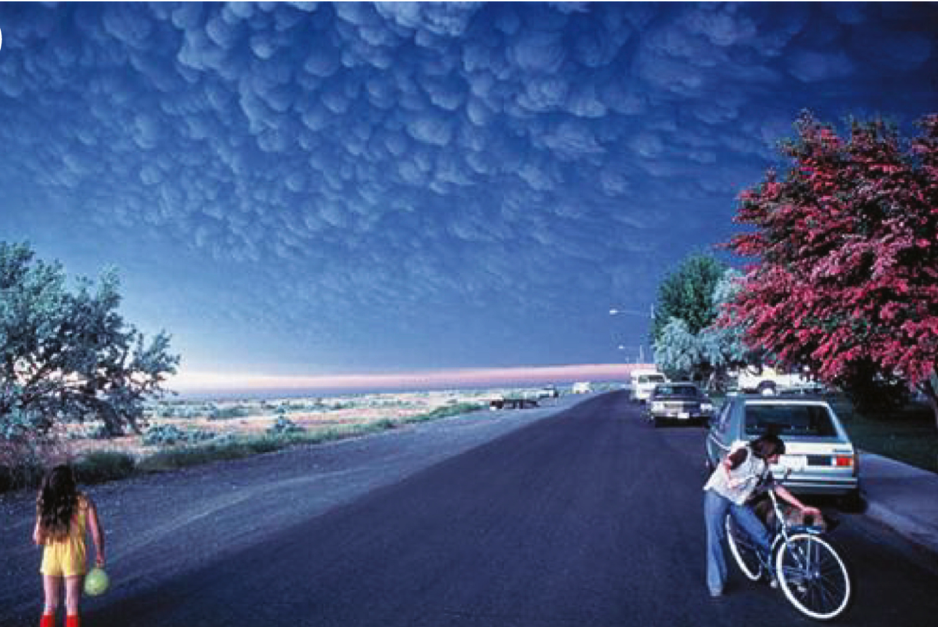 Mastin et al. G^3  2014
Colors: predictions; 
solid lines: past ash falls
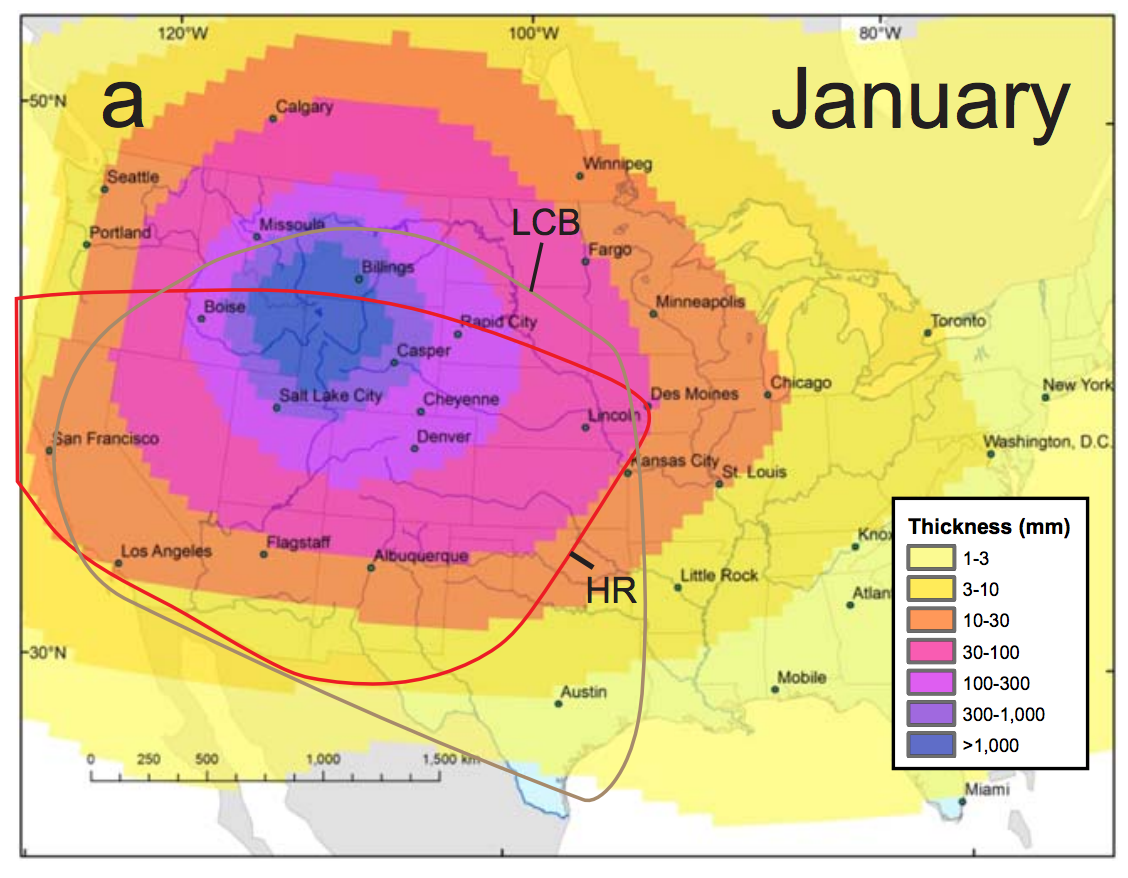 North-Central Texas
3m of ash
from LCB
eruption 640 Kya
Ash may be an important part of Mars’ sedimentary record. Ash dispersal calculations for Mars:
e.g. Crumpler et al. JGR 2011;
Bandfield et al. JGR 2013.
Model output – assumes large total erupted volume –  Kerber et al. 2013
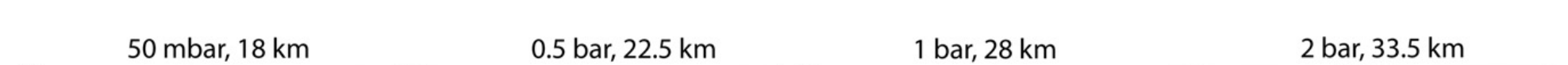 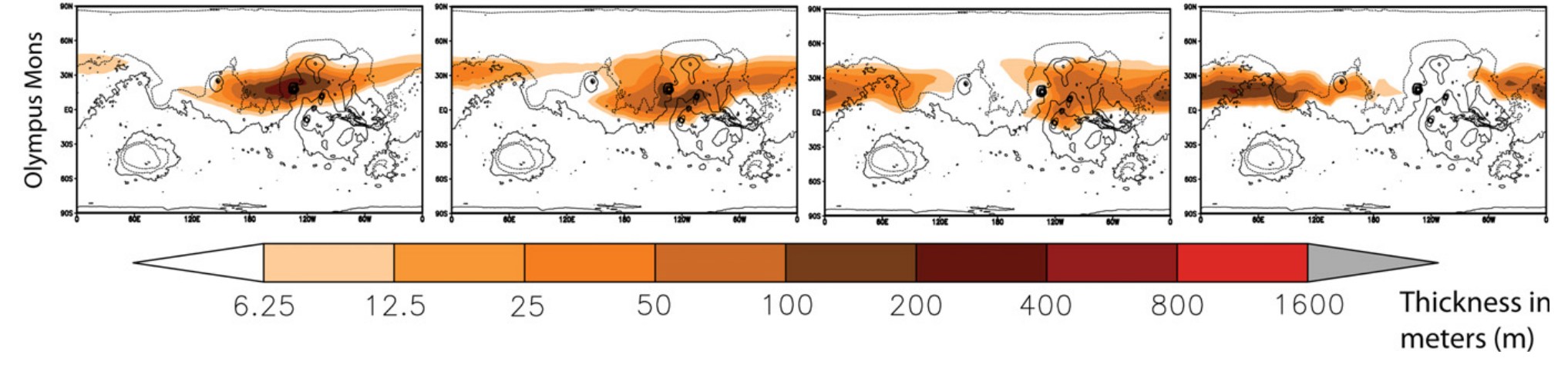 Volcanism, part 2
WRAP-UP: LAB 1

DIAGNOSING VOLCANISM

PYROCLASTIC FLOWS

VOLCANIC HOT SPRING DEPOSITS
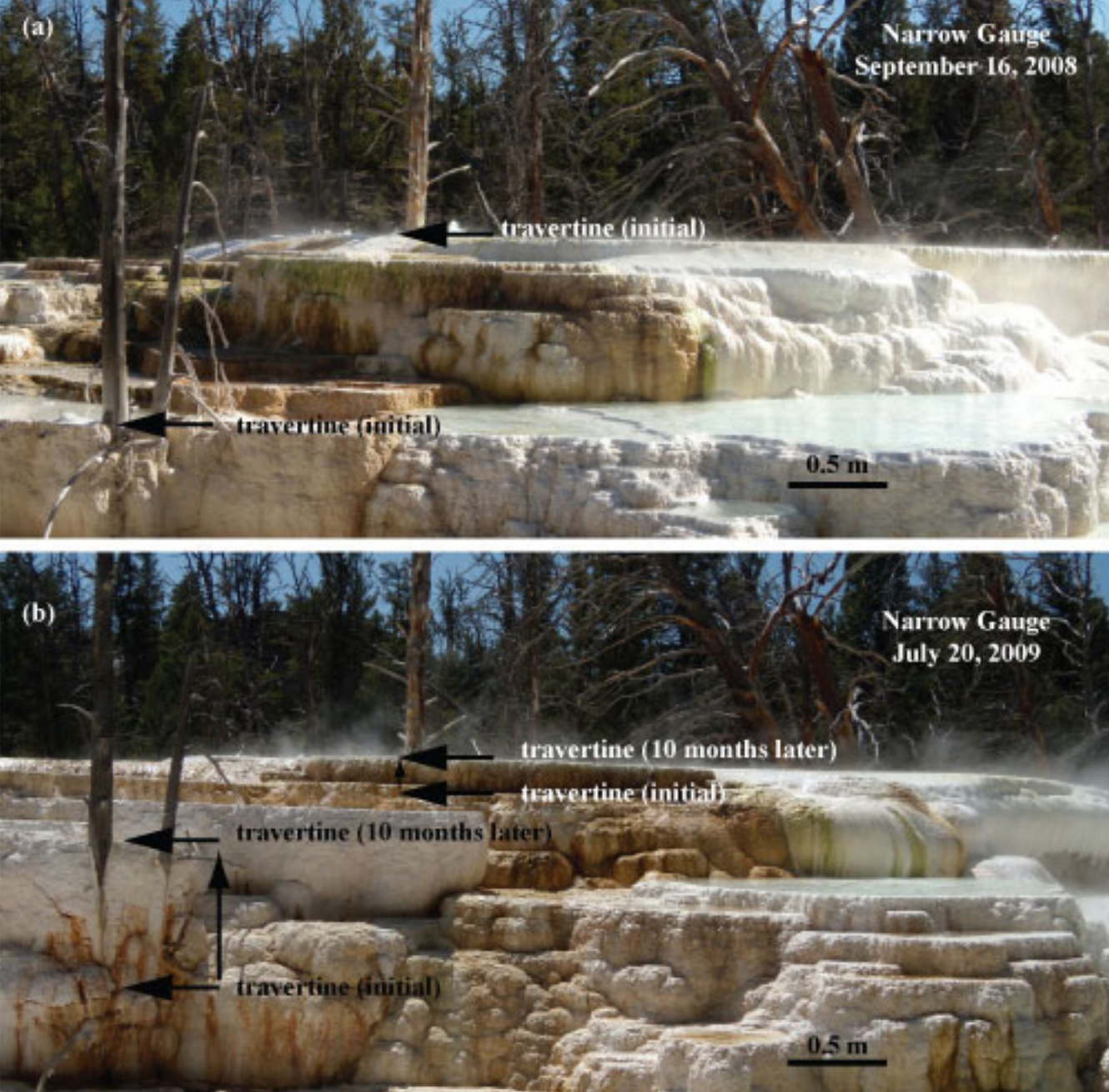 University 
of Wyoming
Can also
form in silica
https://www.youtube.com/watch?v=3cys_mQ5sro
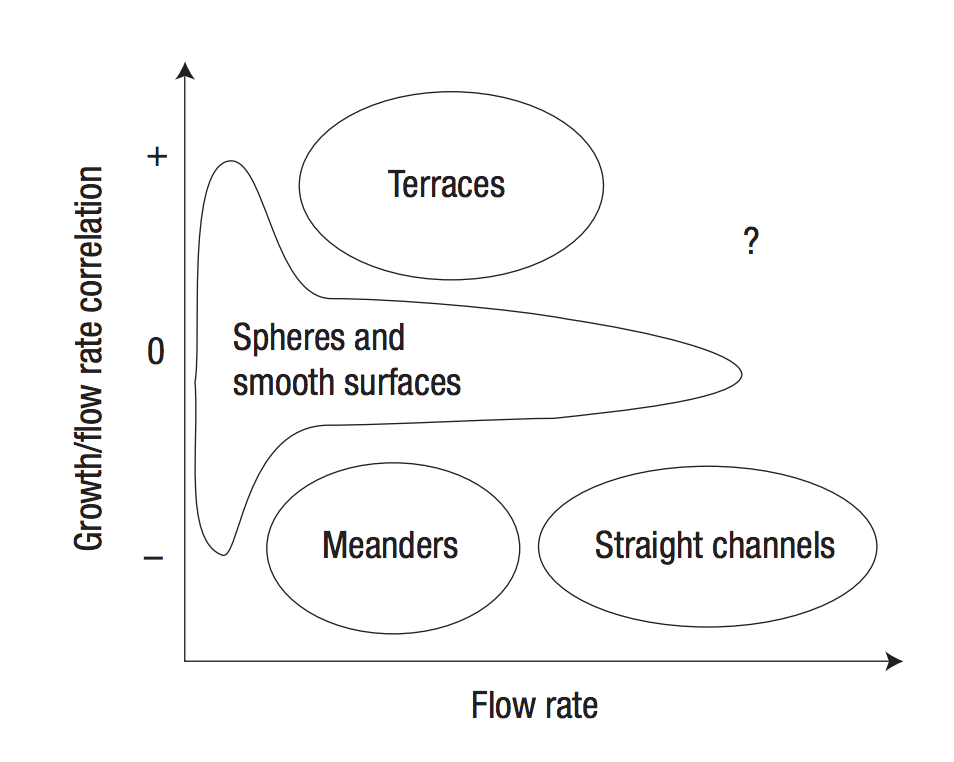 covered in 
subsequent
weeks
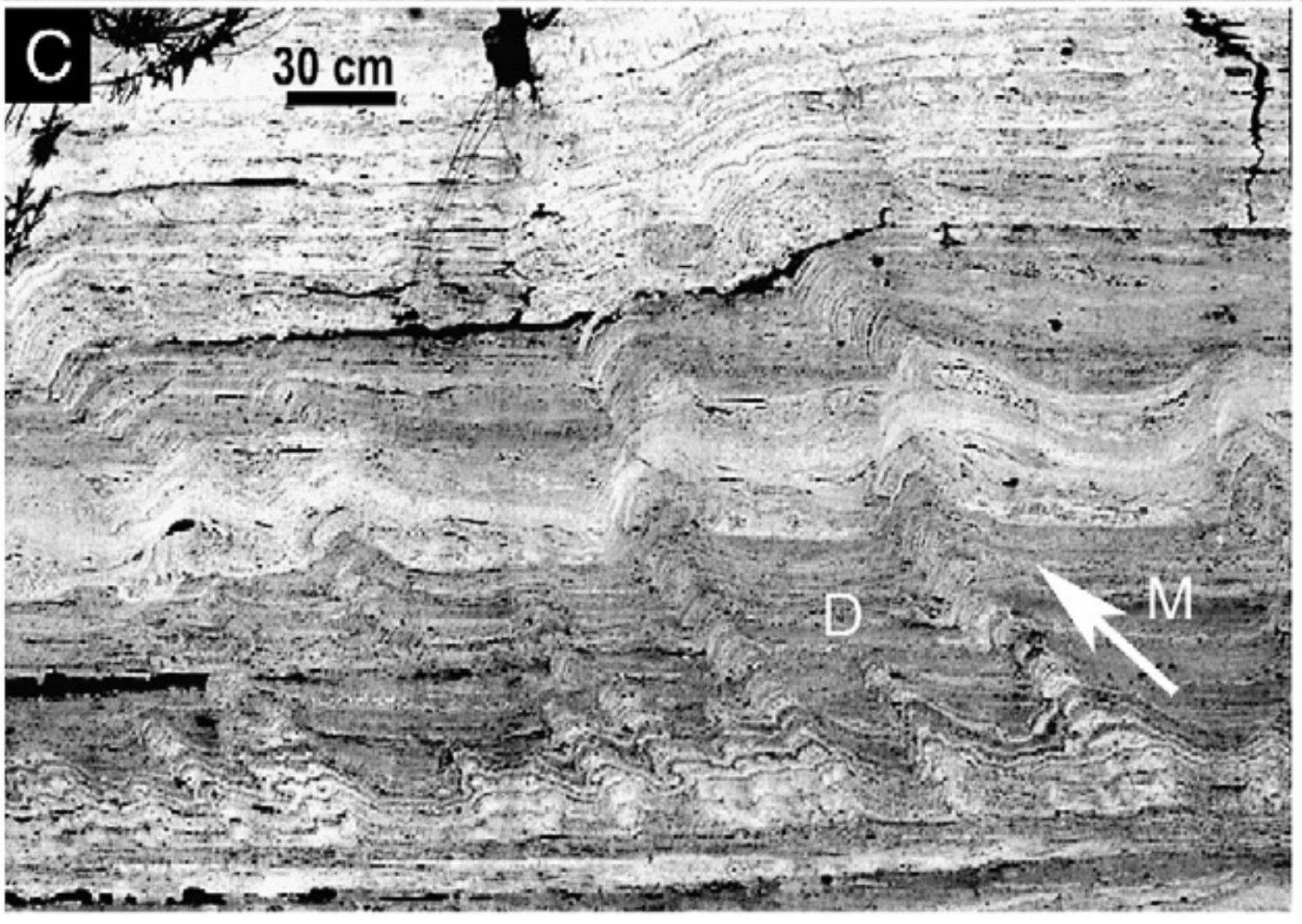 Hammer et al., EPSL 2007
Hot spring deposits on Mars
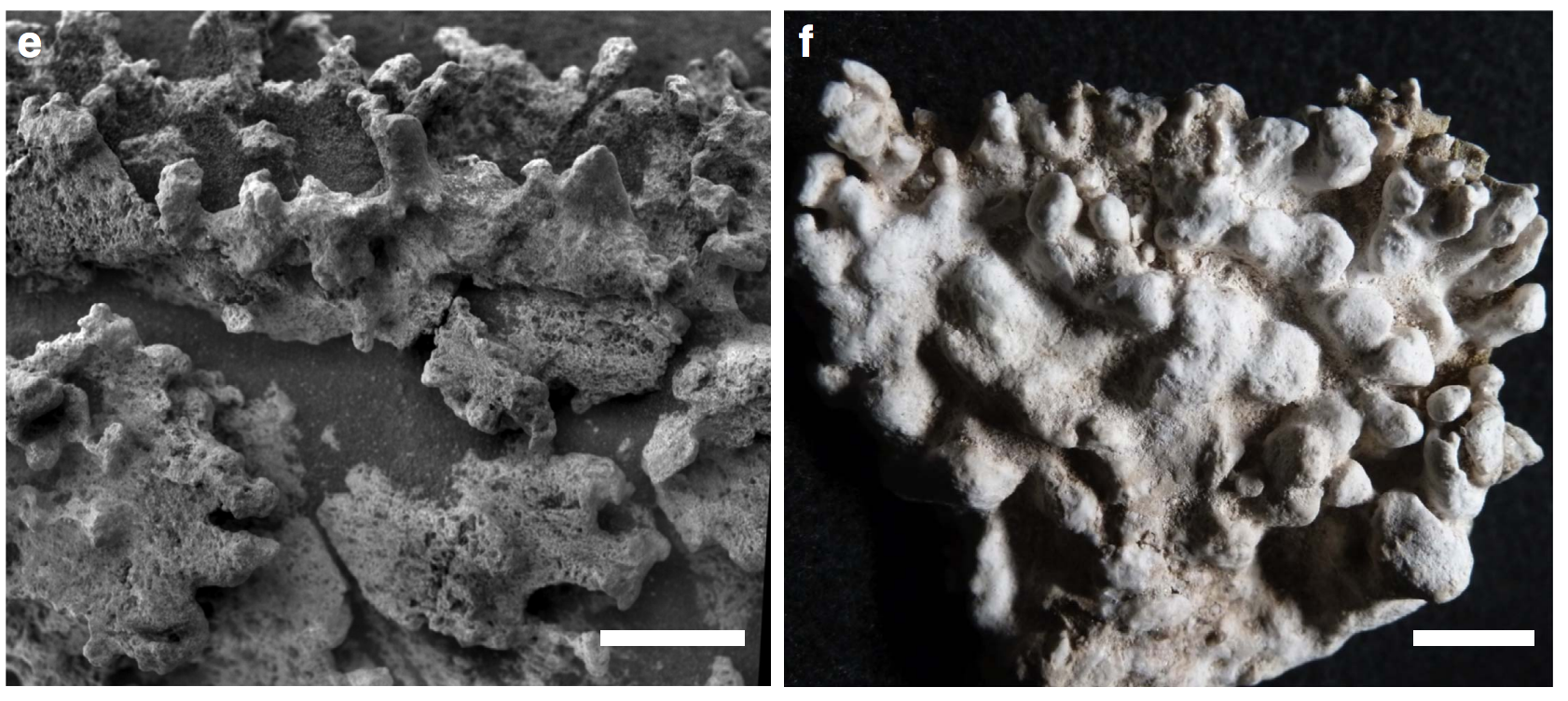 1cm scale bars
Ruff & Farmer, Nature Communications 2016
Key points: volcanism, part 2
Know three ways of distinguishing cooled lava flows from frozen water deposits from orbit.
Explain long pyroclastic flow runout distances.
Explain volcanic hot spring terraces.